LA SINDONE
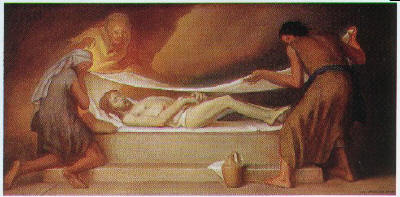 Indagine su un Mistero
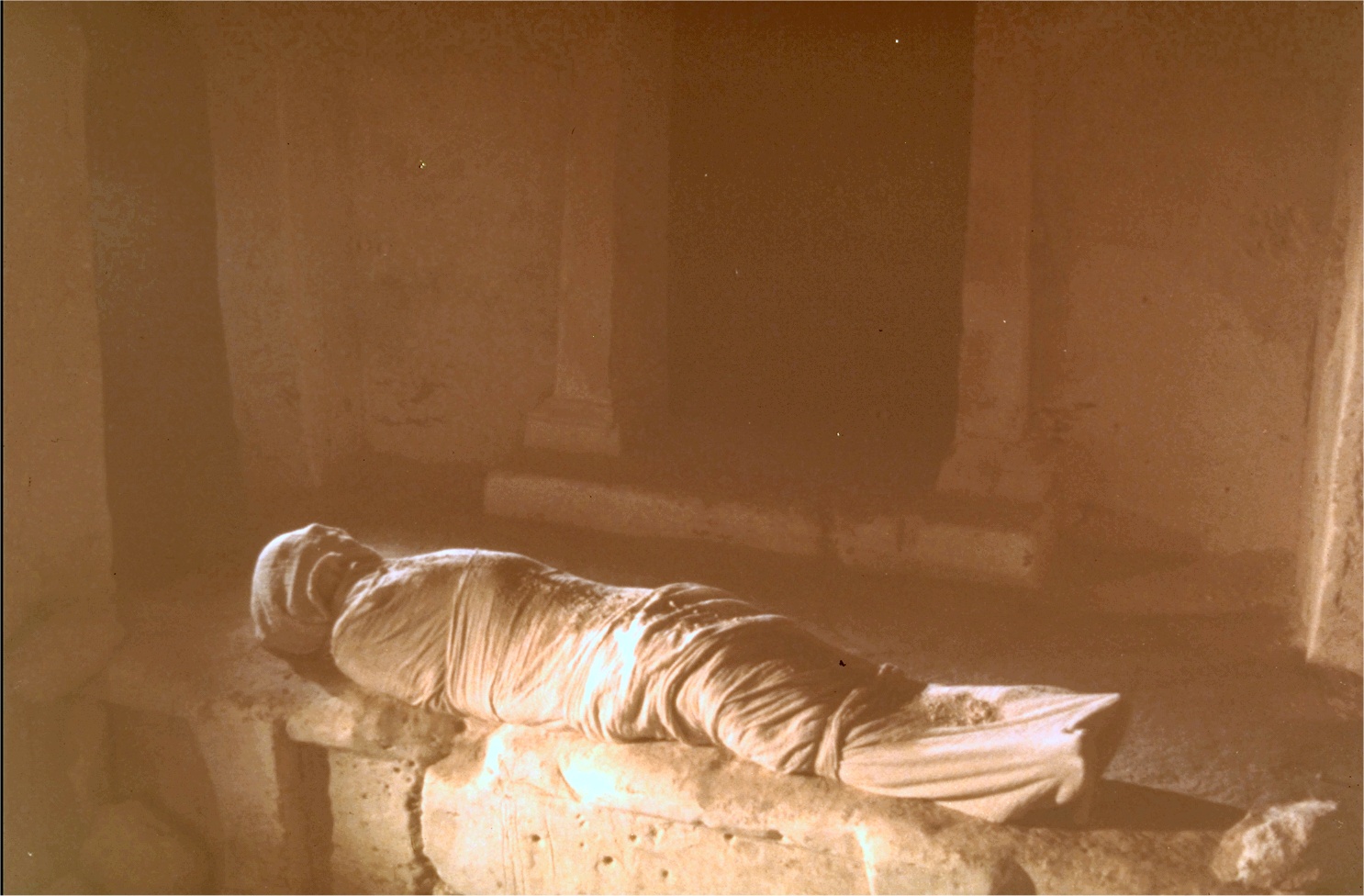 “Venuta  ormai  la  sera, poiché era  la  Parasceve,  cioè   la vigilia del sabato, Giuseppe  d'Arimatea, membro autorevole del Sinedrio, che aspettava anch’egli il regno di Dio, con coraggio andò da Pilato e chiese il corpo di Gesù.  Pilato si meravigliò che fosse già morto e, chiamato  il centurione, gli domandò se fosse  morto da tempo.  Informato  dal centurione, concesse la salma a Giuseppe. Egli allora, comprato  un lenzuolo, lo depose dalla croce, lo avvolse  con il lenzuolo e lo mise  in un sepolcro scavato nella roccia" (Mc 15,42-46)
"Vi andò anche  Nicodemo - quello che in precedenza  era andato da lui  di notte - e portò circa trenta chili di una mistura  di mirra e di aloe. Essi presero  allora  il corpo di Gesù e lo avvolsero con teli, insieme ad aromi, come usano fare i Giudei per preparare la sepoltura" (Gv 19, 39-40)
2
I dati sugli studi fatti…
Sulla Sindone c’e’ un’immagine prodotta da una specie di combustione, come un lampo improvviso che ha investito la persona avvolta nel lenzuolo e delle macchie di varia natura

L’immagine non può essere stata dipinta perché non presenta una posizione privilegiata di partenza nella tecnica pittorica ed e’ un NEGATIVO!!!

Dopo il 1978 alcuni ricercatori hanno concluso che l'immagine è determinata da una modificazione localizzata della cellulosa componente il lino. 

L’immagine presenta una TRIDIMENSIONALITA’… perciò è impossibile che dipenda dall’evaporazione degli aromi usati per la sepoltura

Con l’analisi computerizzata, si sono individuati dettagli invisibili ad occhio nudo, che quindi nessuno avrebbe potuto dipingere senza vederli
3
I dati sugli studi fatti…
Gli studi hanno portato all’identificazione sul lenzuolo di tracce di mirra, aloe e sangue

Il sangue trovato è del gruppo AB

Sul viso c’è traccia di una moneta, che è stata identificata come un “Dilepton Lituus”, coniato da Ponzio Pilato alla fine dell'anno 29 d.C. 

Sono presenti sul Lenzuolo granuli di polline che provengono da piante desertiche che crescono in Palestina; 

il polline più frequente sul Lenzuolo è identico al polline più frequente nei sedimenti del lago di Genezaret negli strati sedimentali duemila anni fa.
4
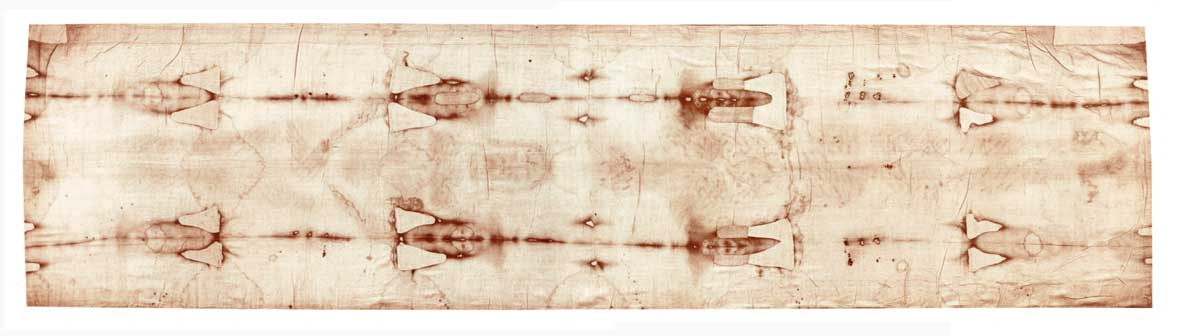 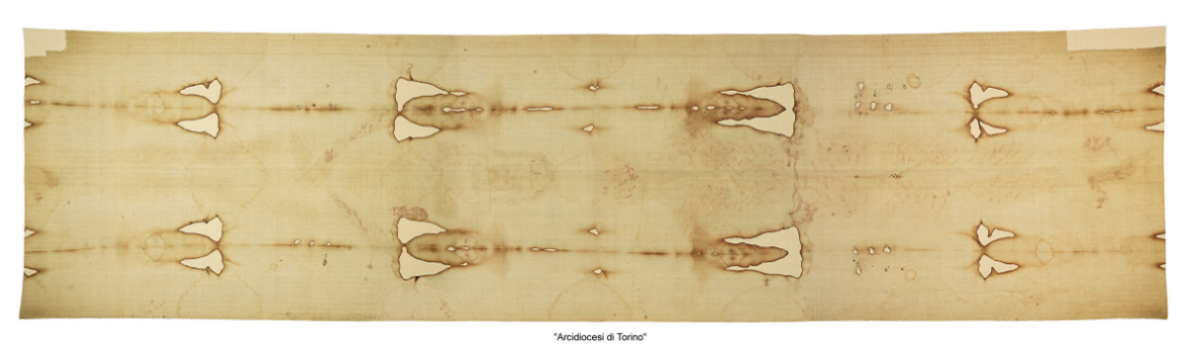 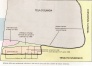 5
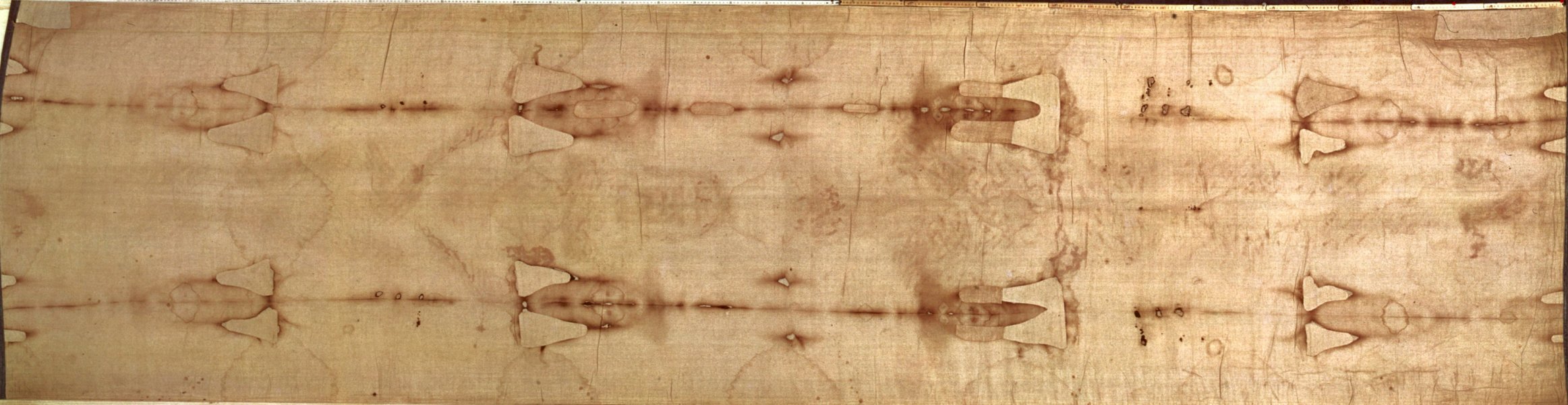 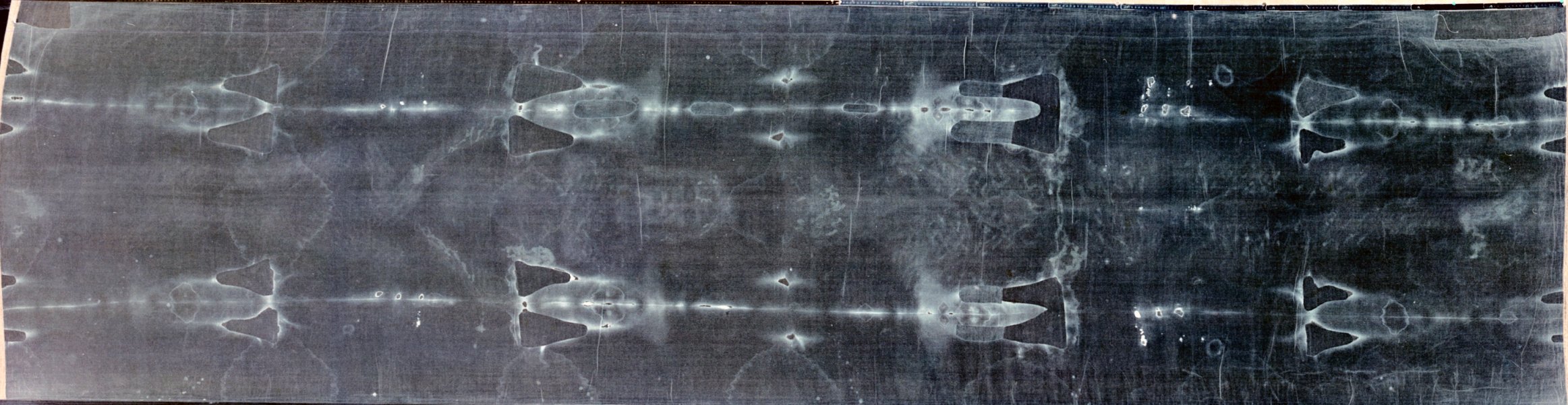 6
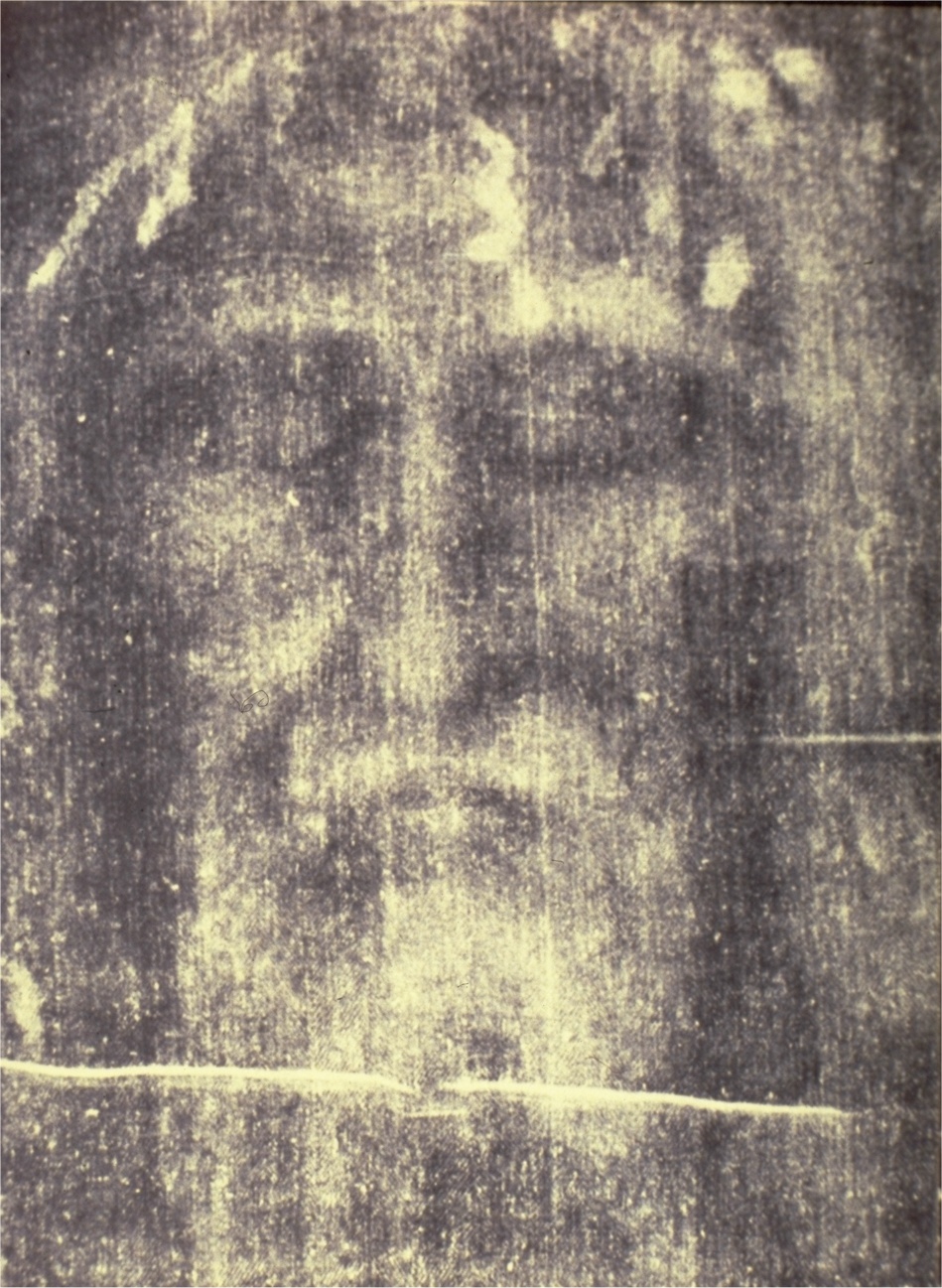 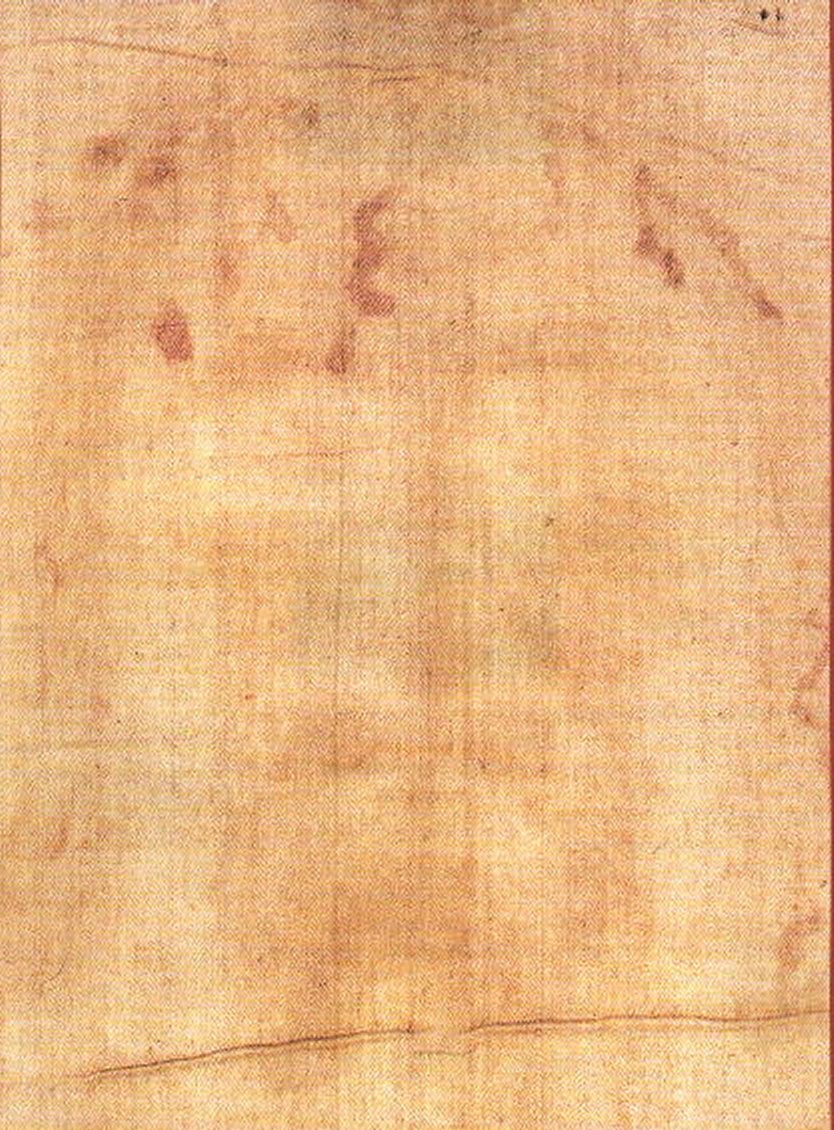 7
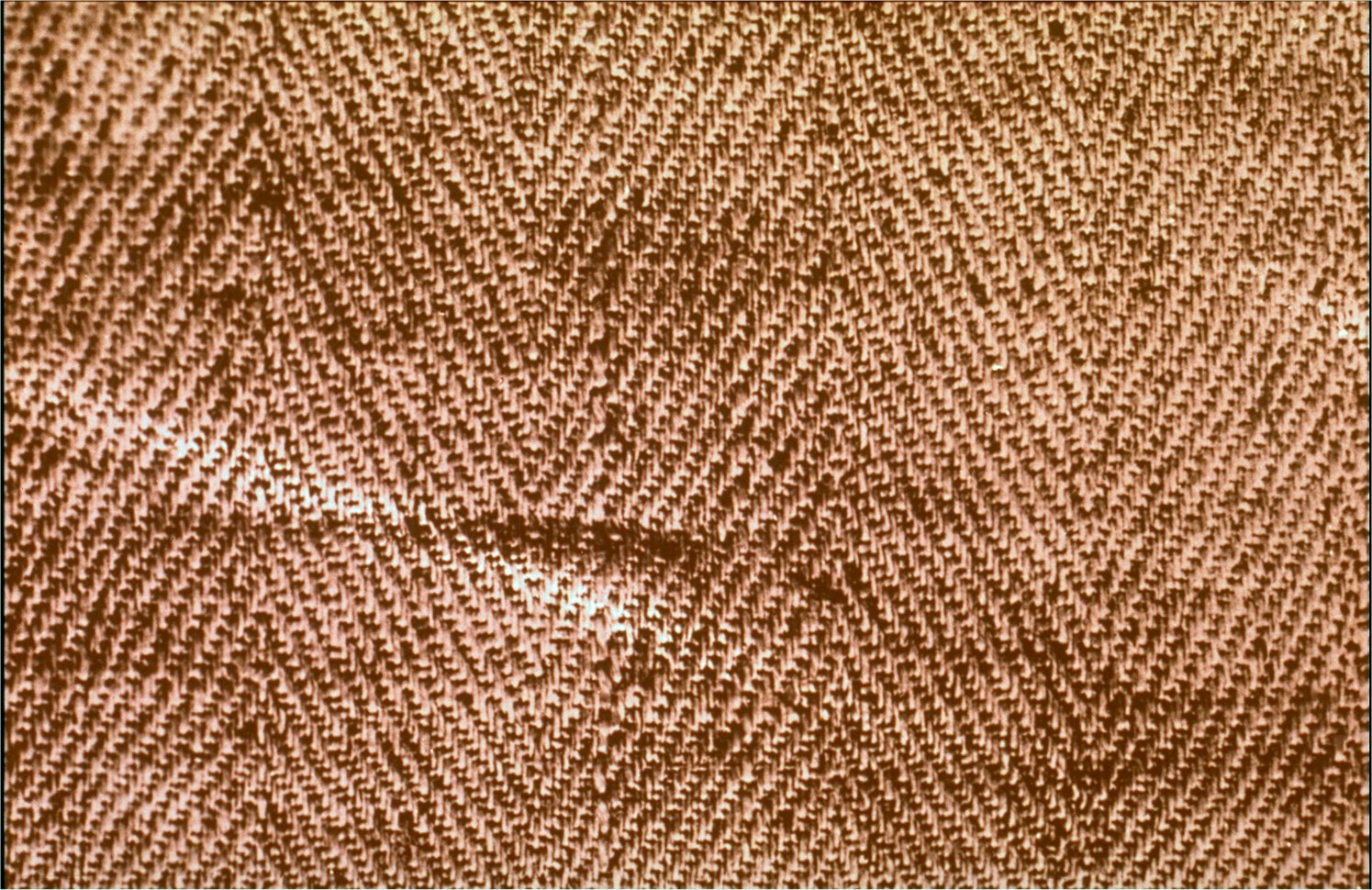 8
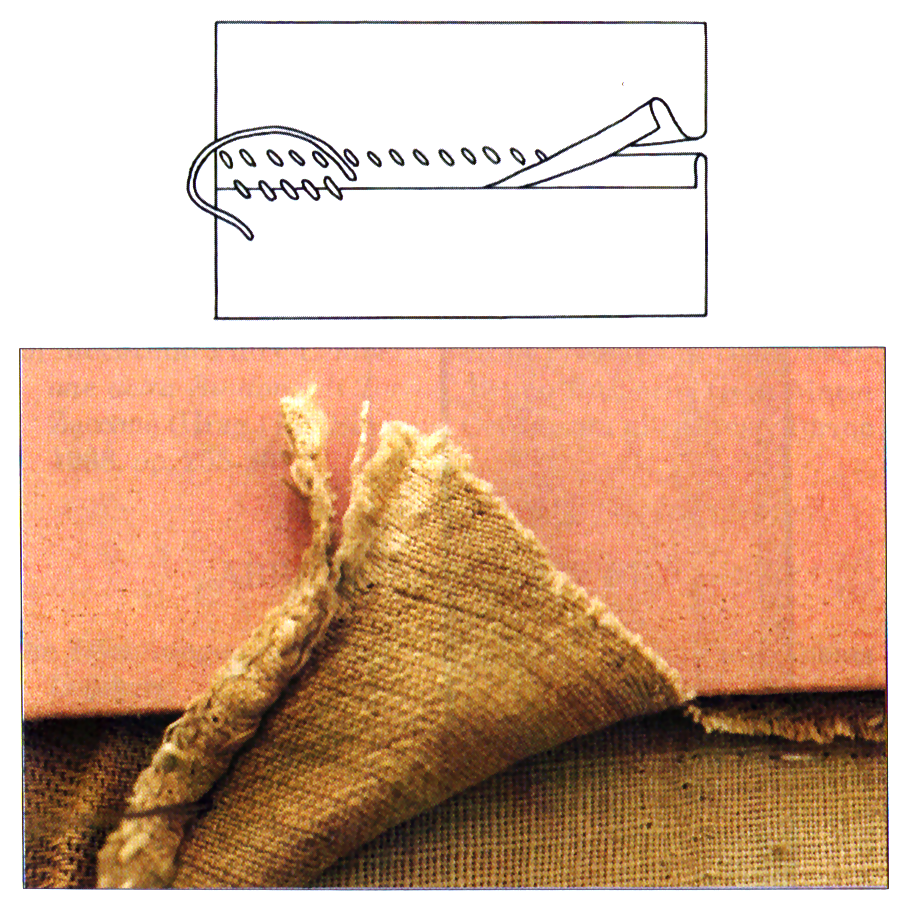 9
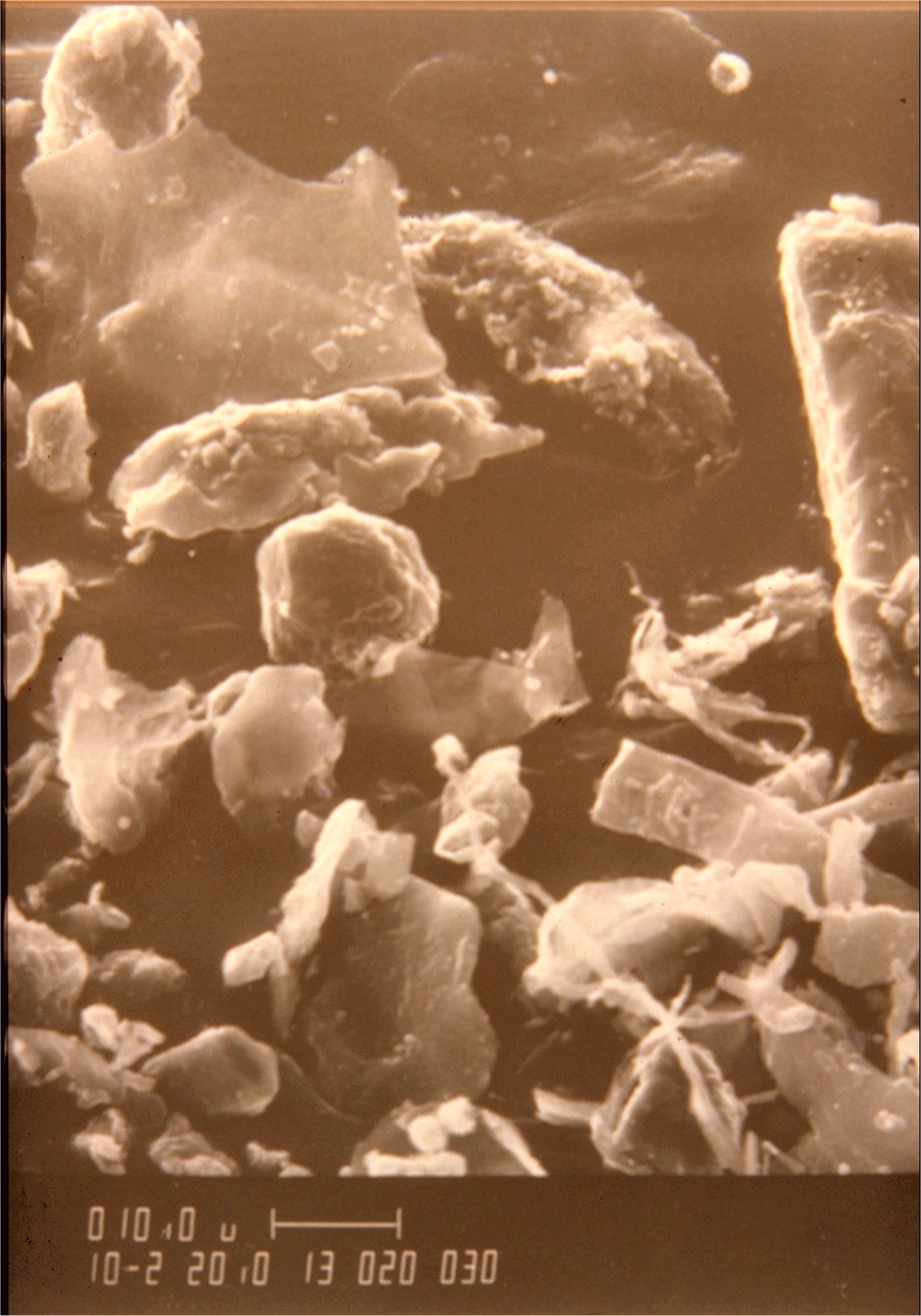 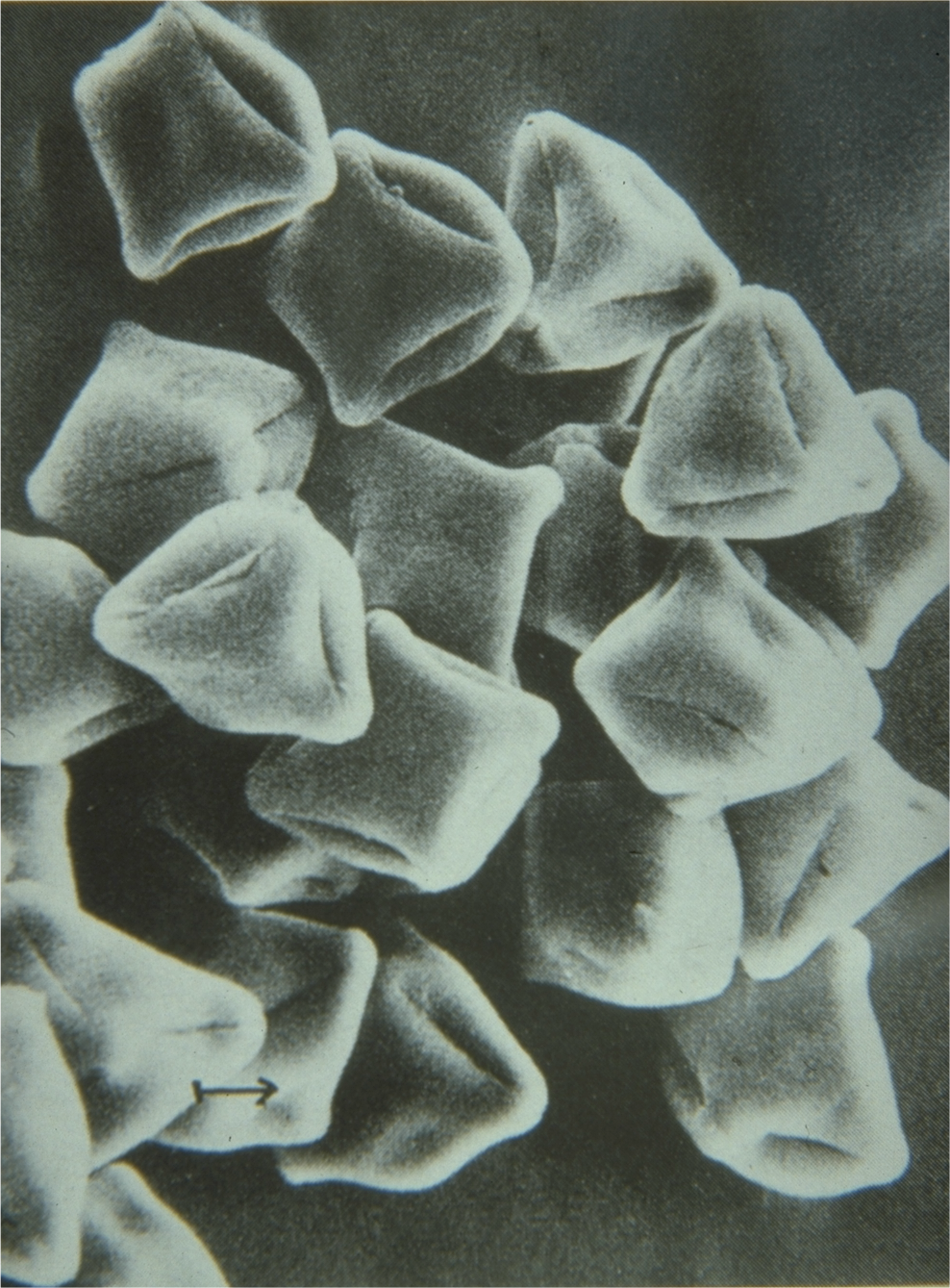 10
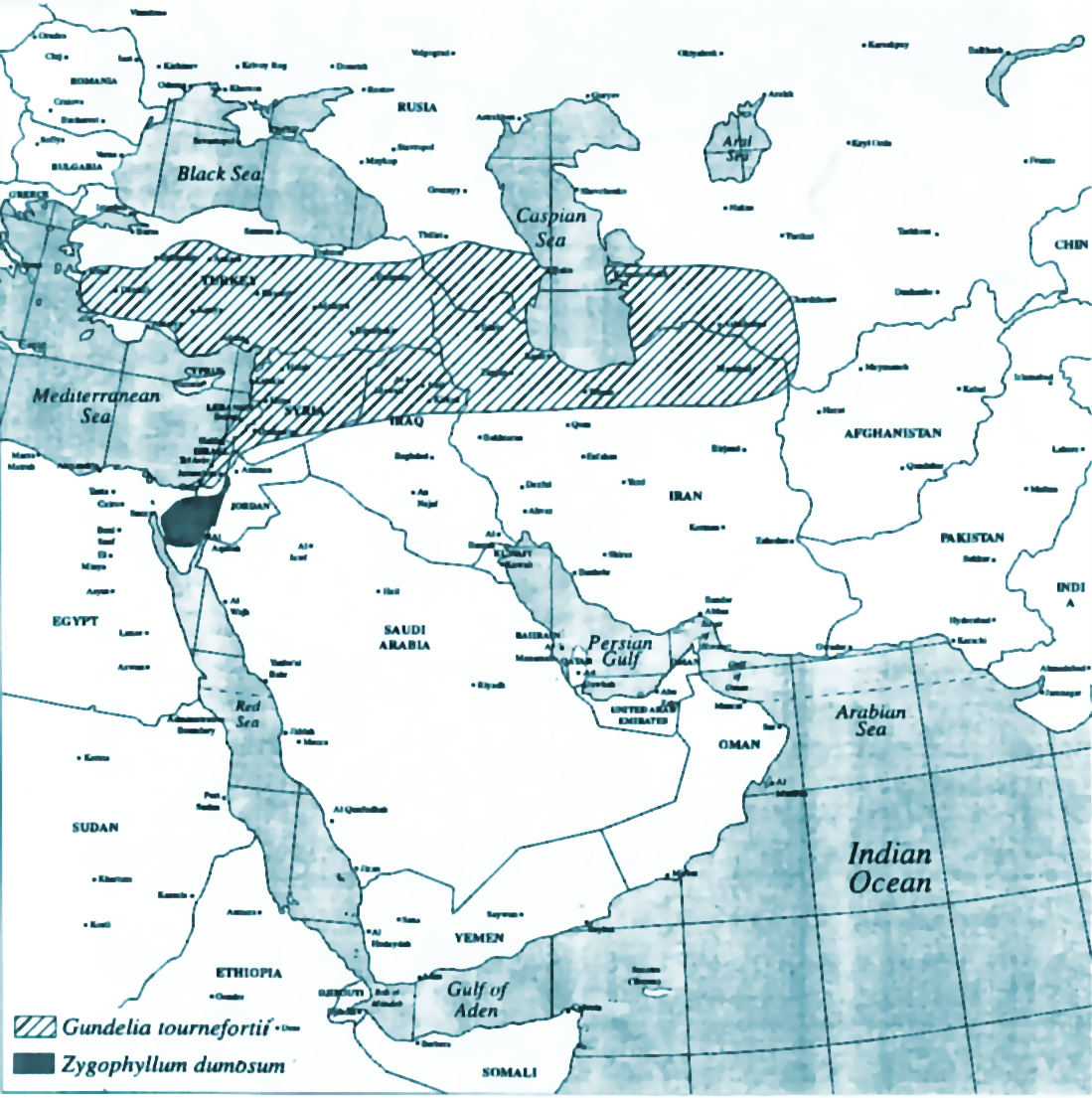 11
La storia della Sindone
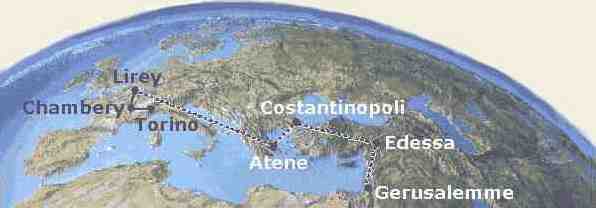 In base ad una serie di studi, basati sui pochi indizi che ci sono…              …la storia "nascosta" della Sindone                                                 potrebbe ipotizzare le tappe di                                               Gerusalemme,                                                                                      Edessa,                                                                                       Costantinopoli,                                                                                     Atene                                                                                                                  e poi Lirey, Chambery e Torino.
12
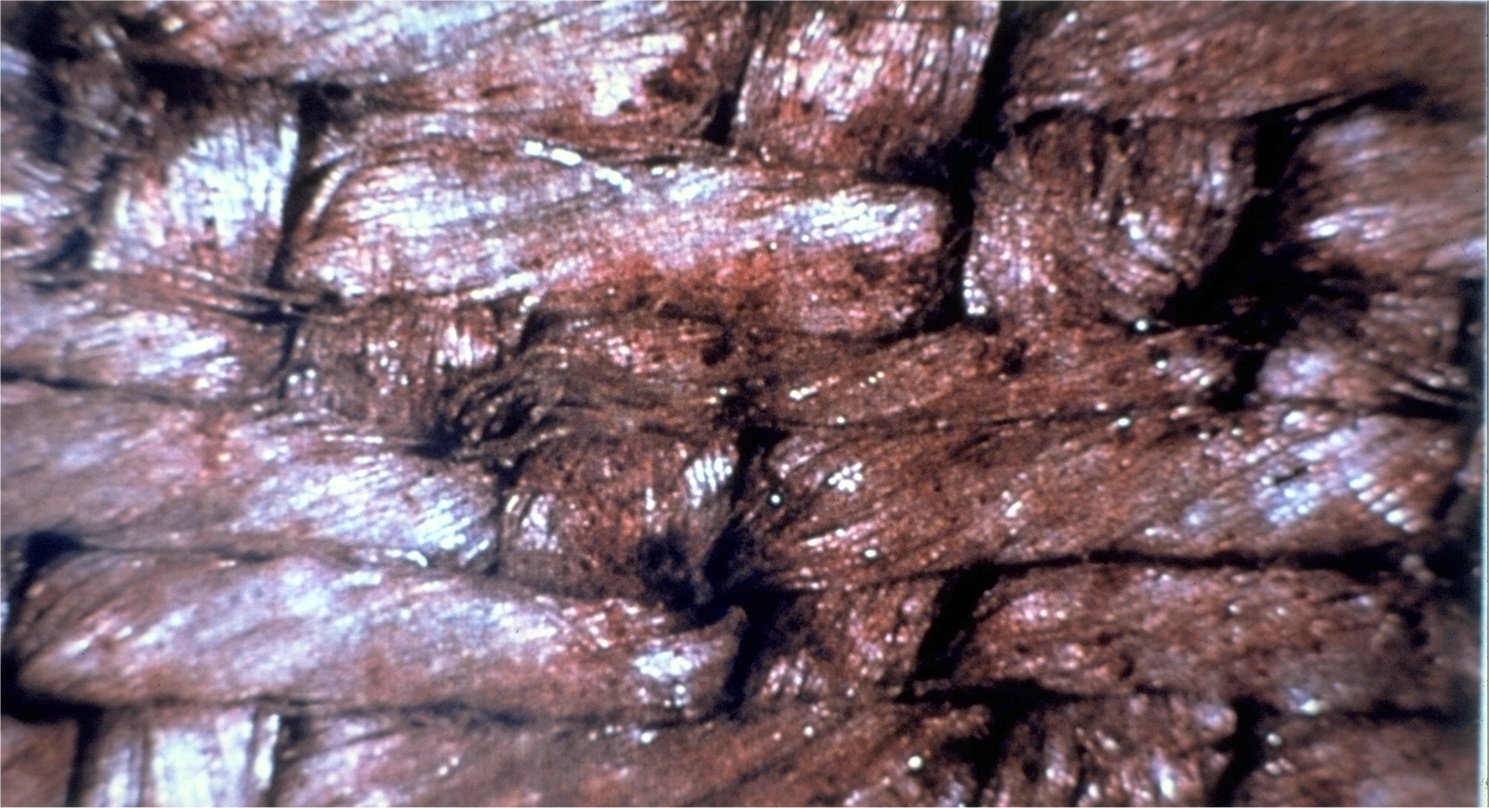 13
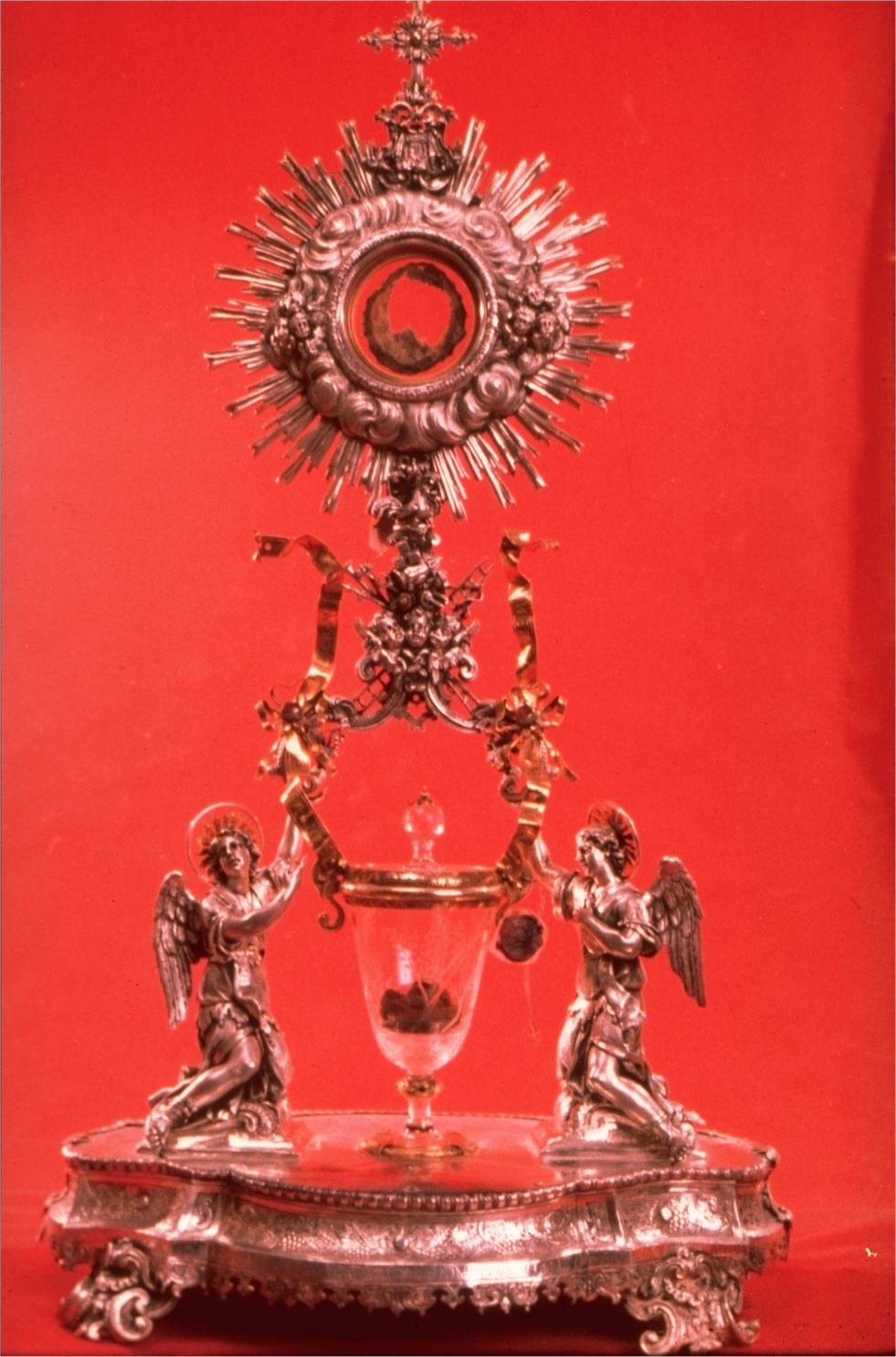 14
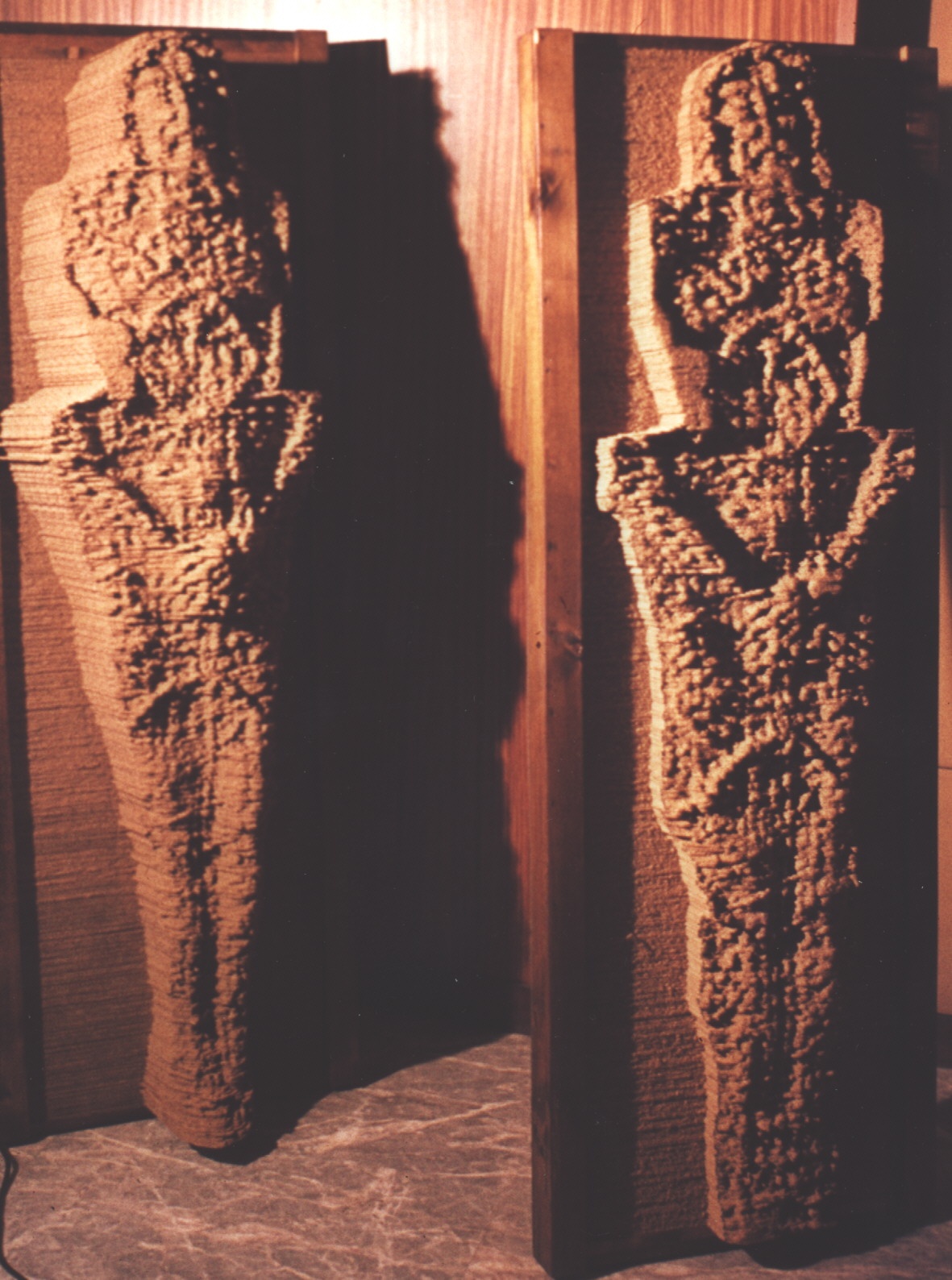 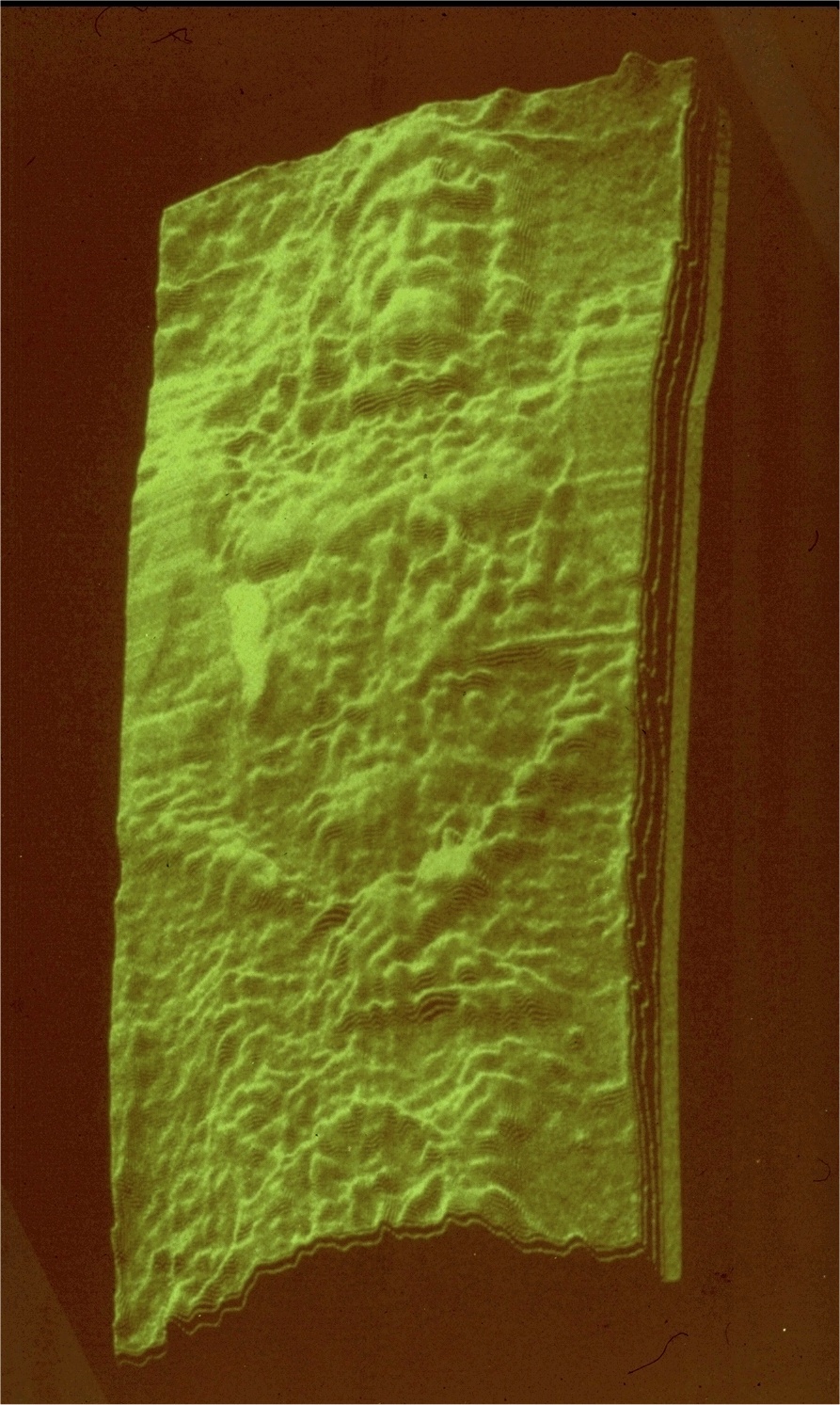 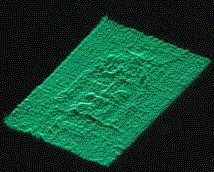 15
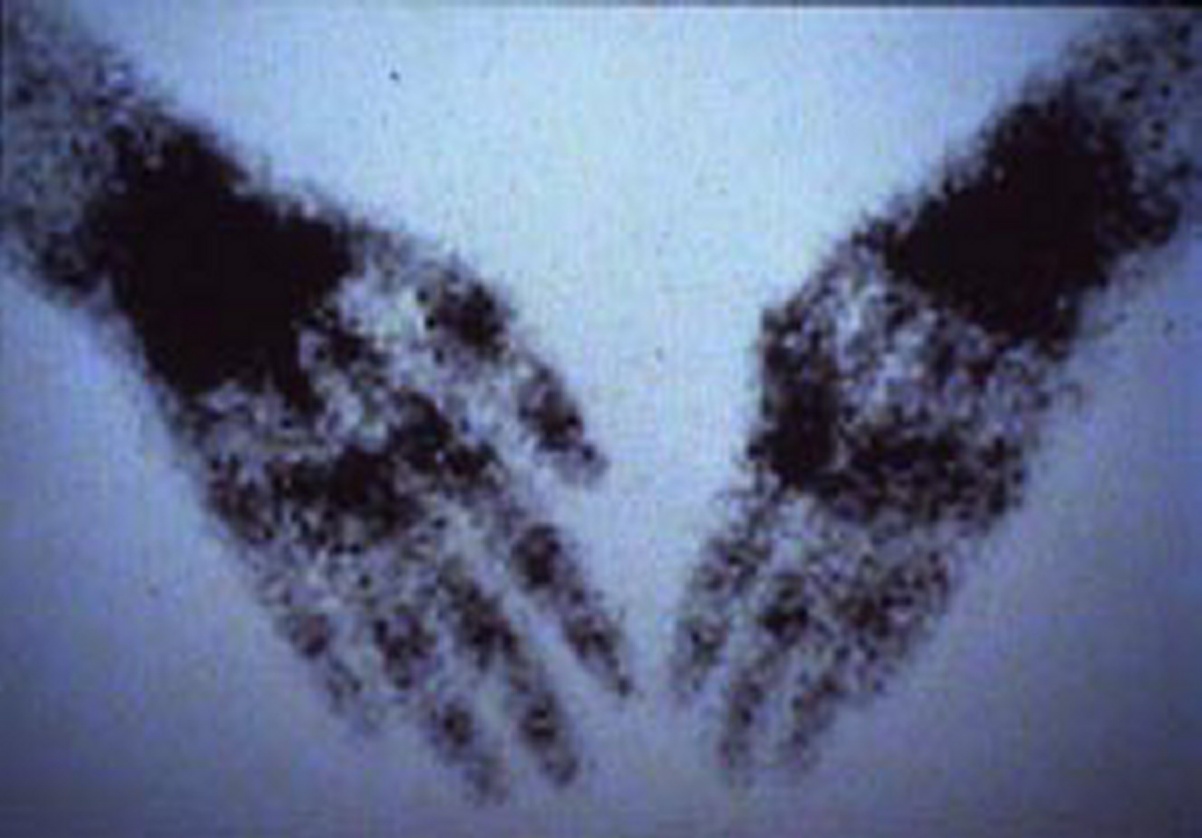 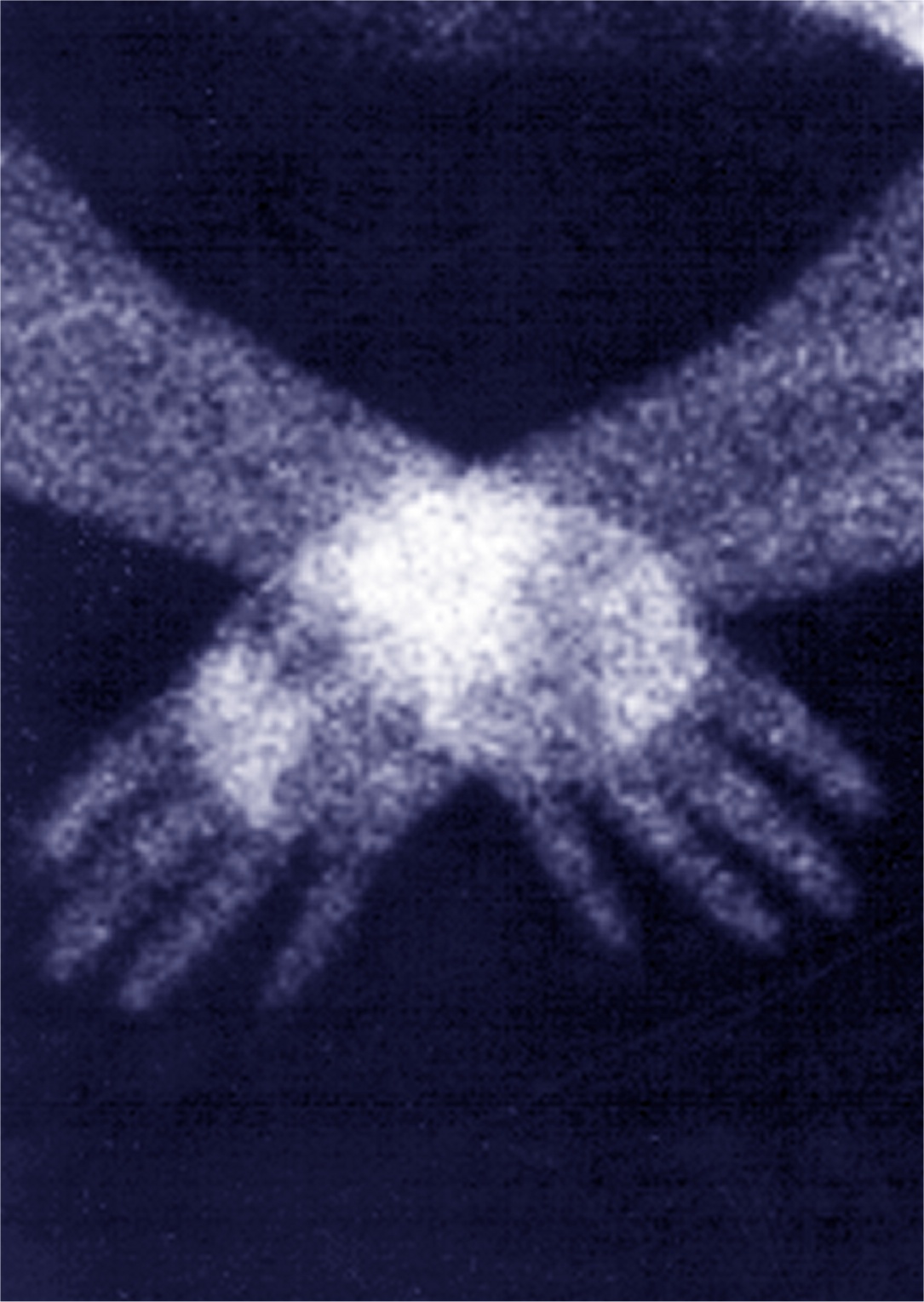 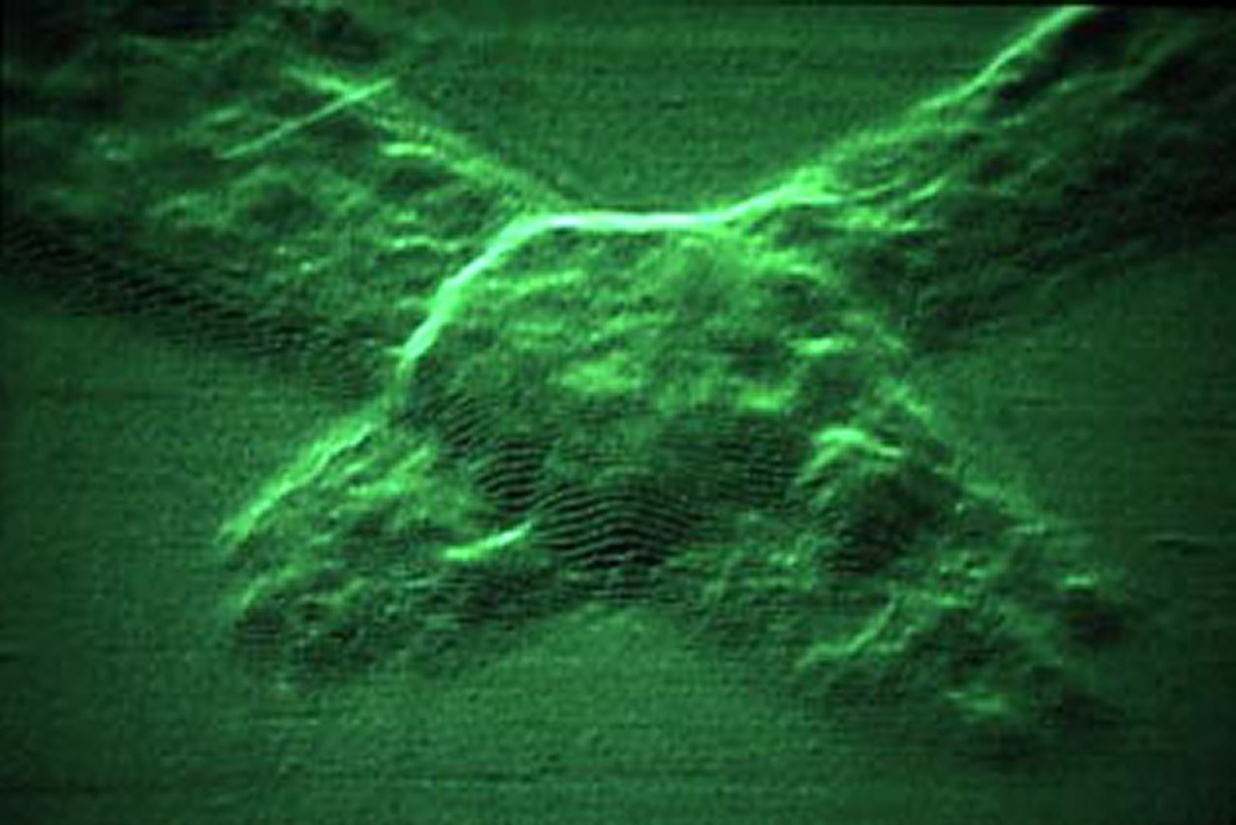 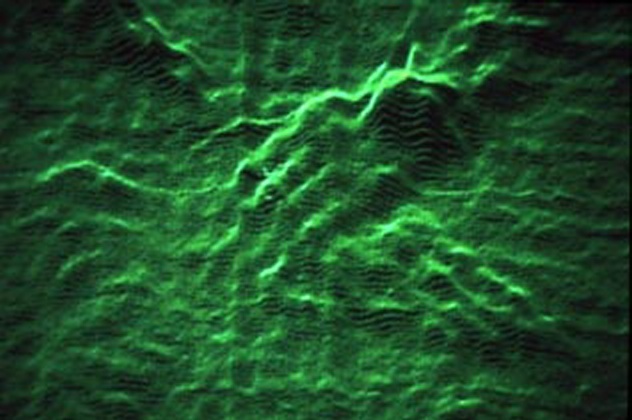 16
Calcolo delle probabilitàCarbonio 14Poche ore…no tracce di putrefazionecampione “inquinato” da:- batteri- funghi- rammendi- maneggiquindi il C14 sarebbe stato “introdotto” anche successivamente alla data di creazione della Sindone “ringiovanendo” i campioni!!!
17
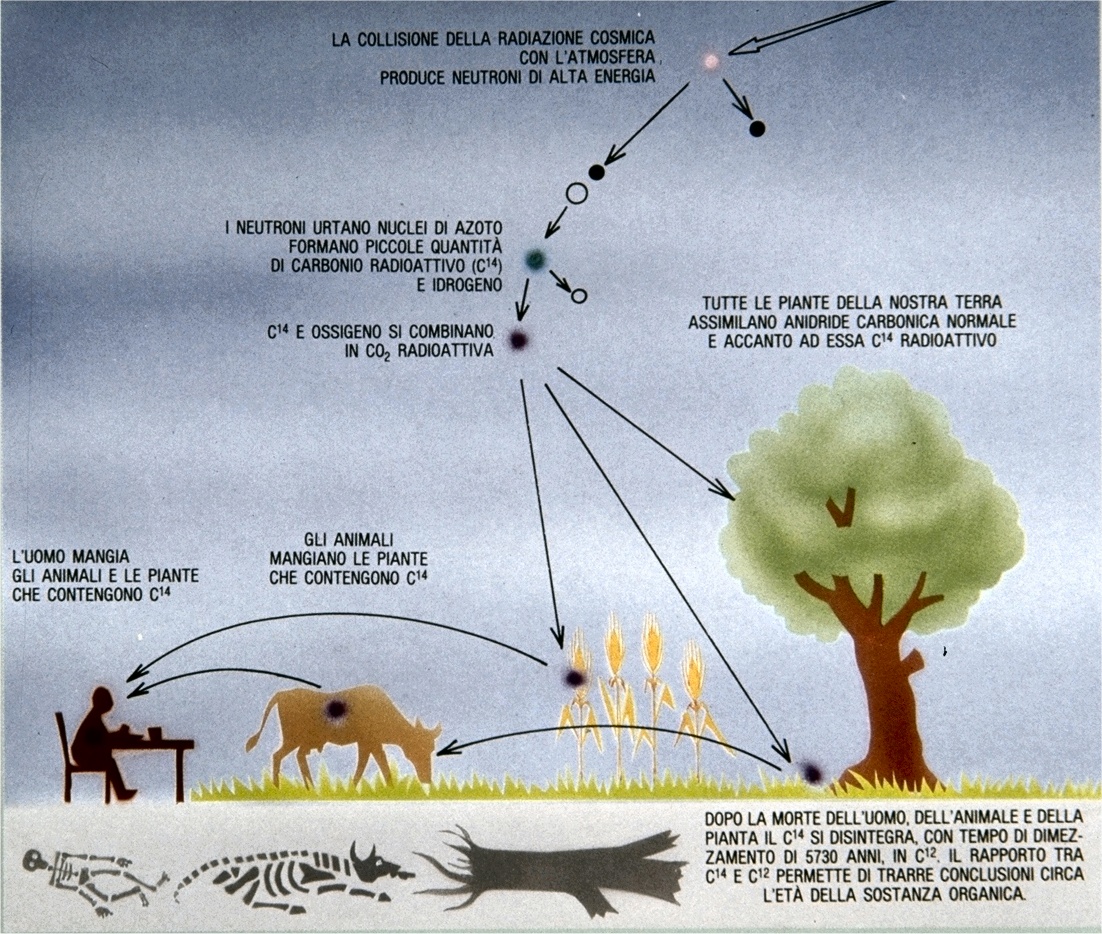 18
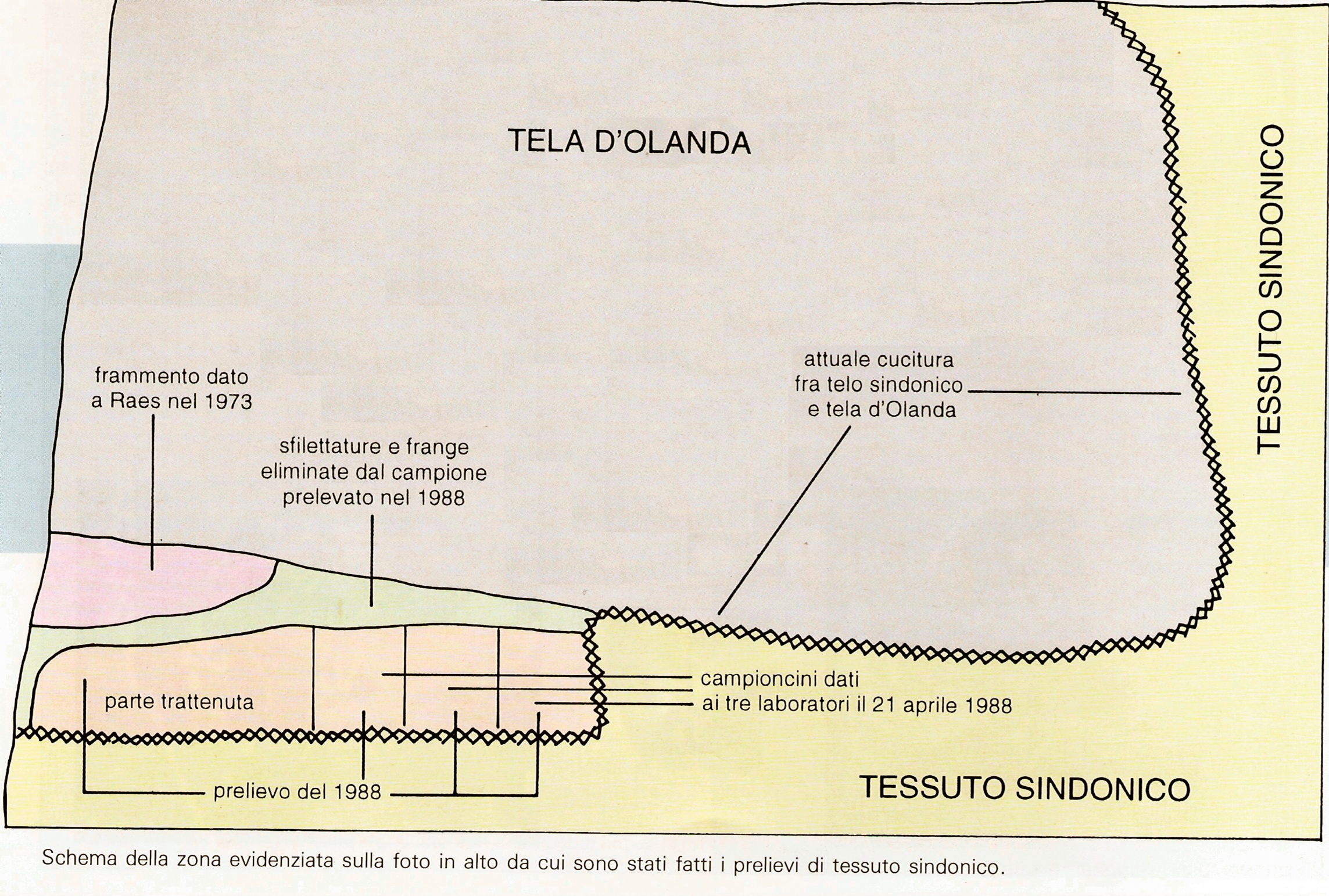 19
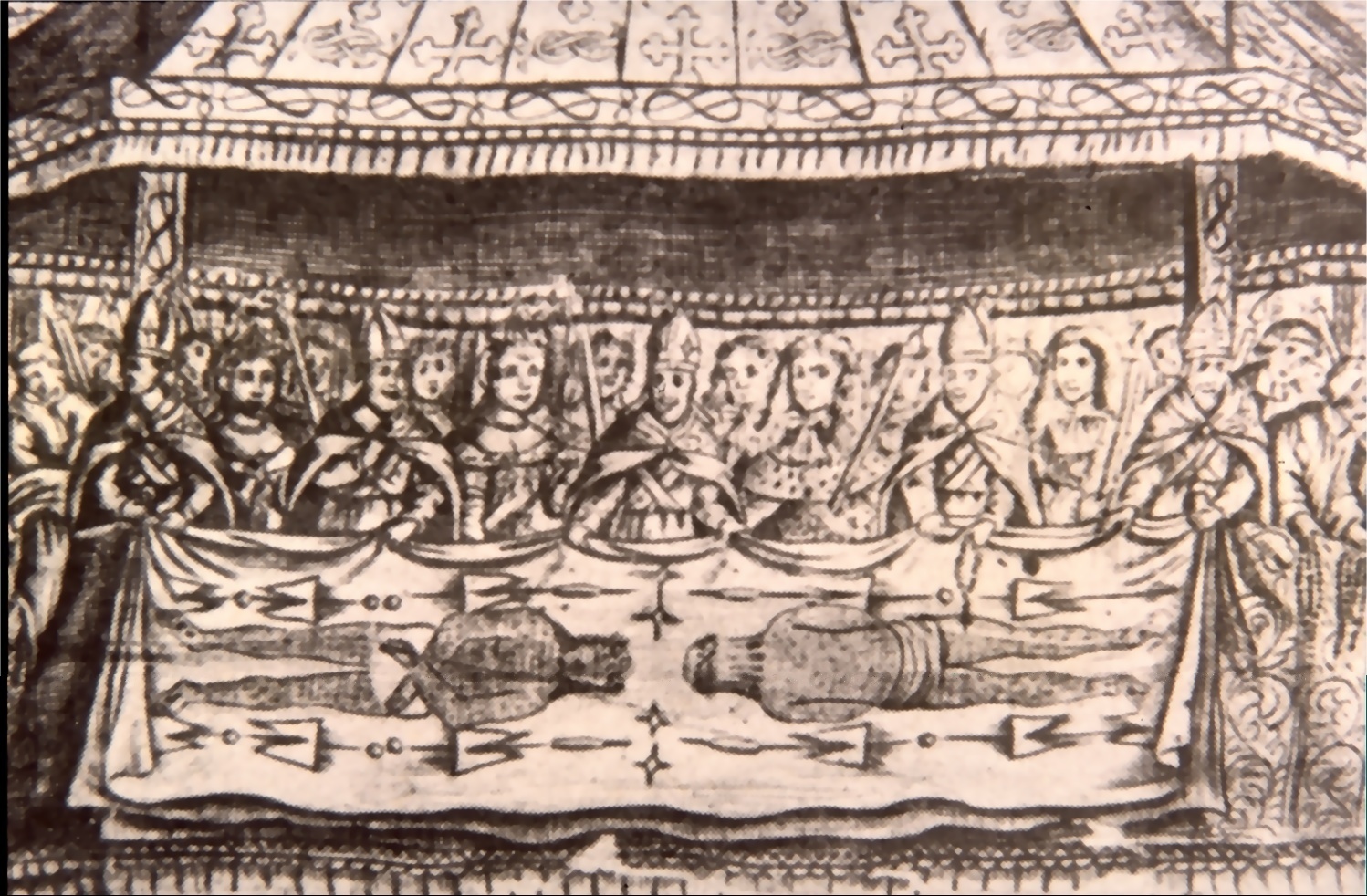 20
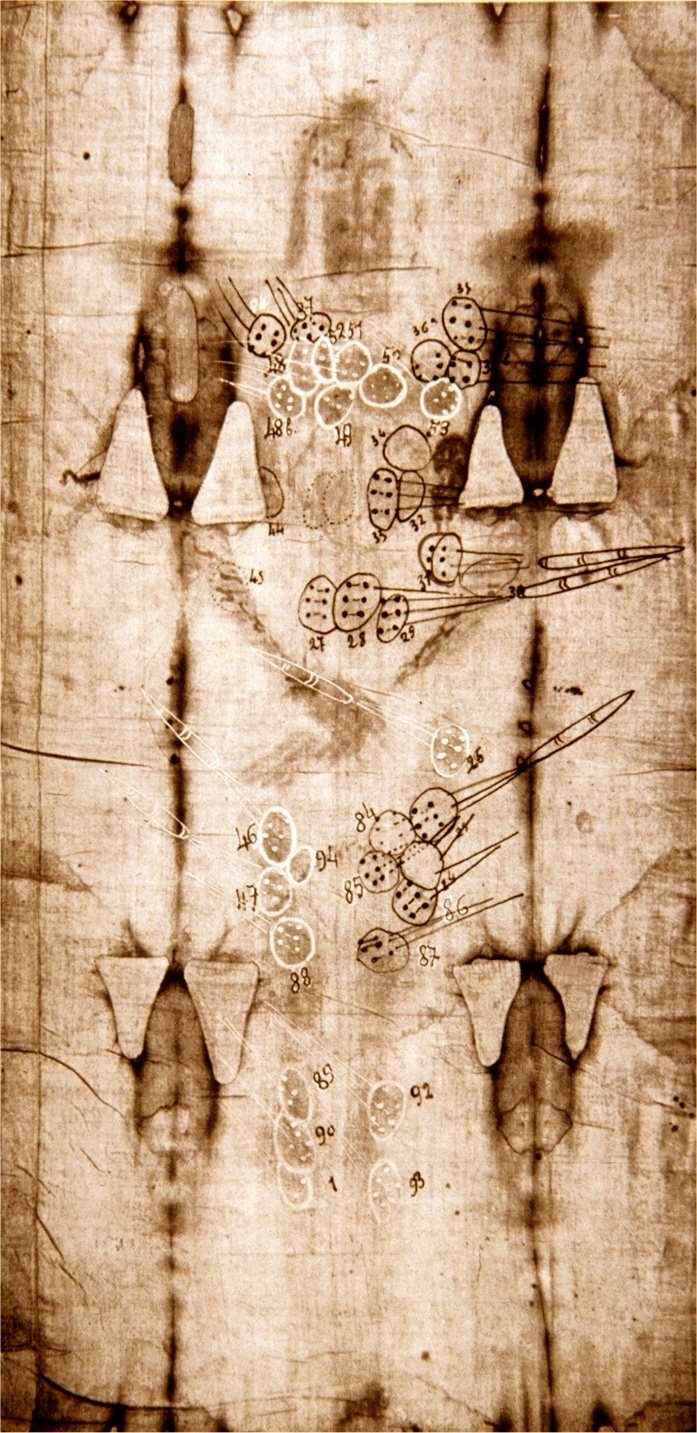 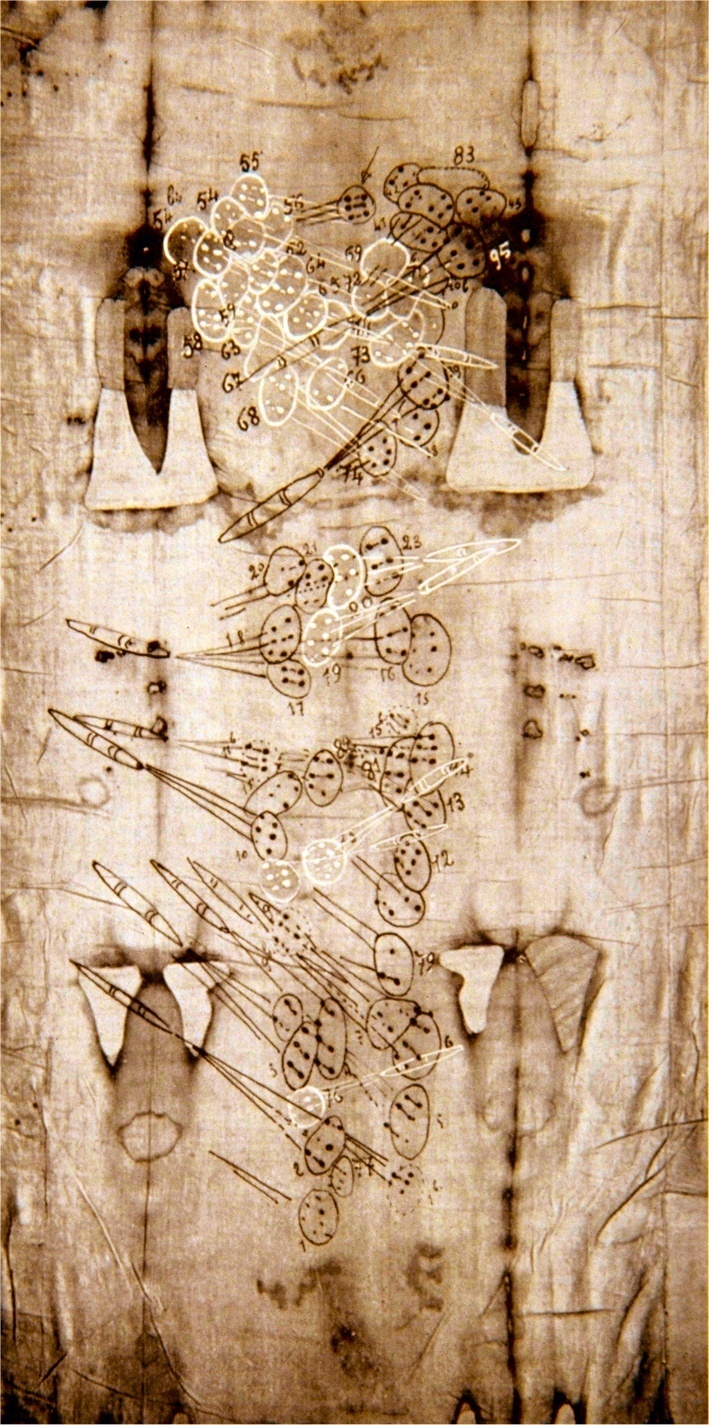 21
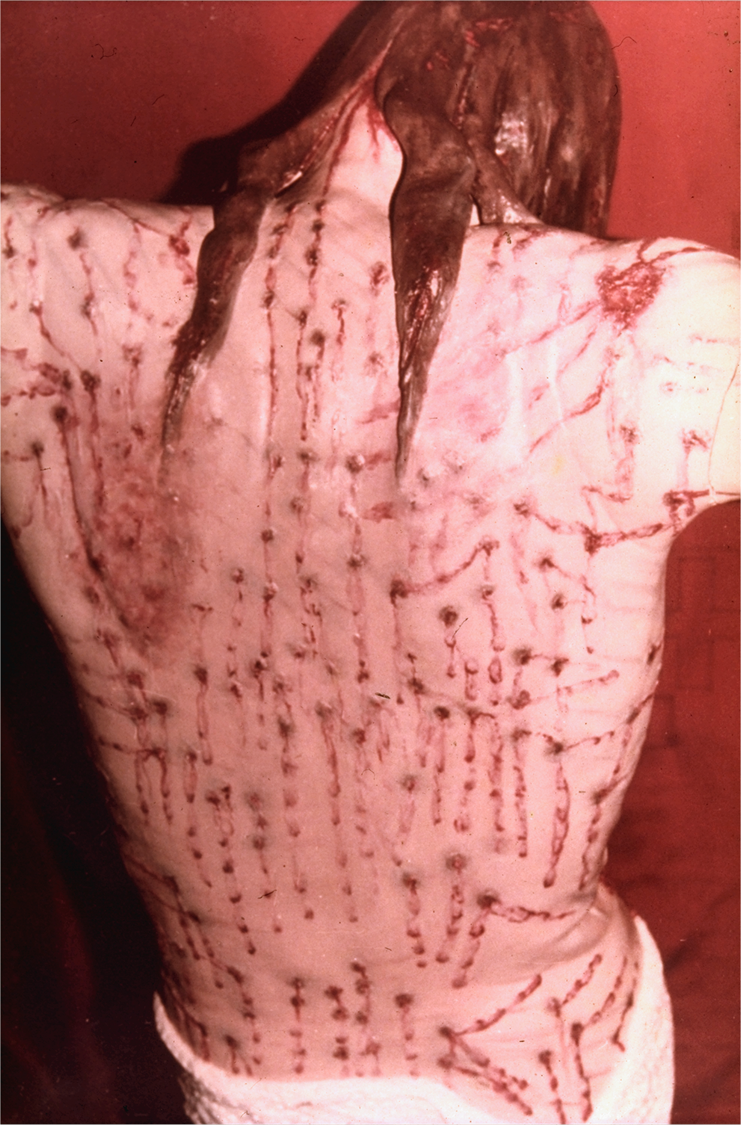 22
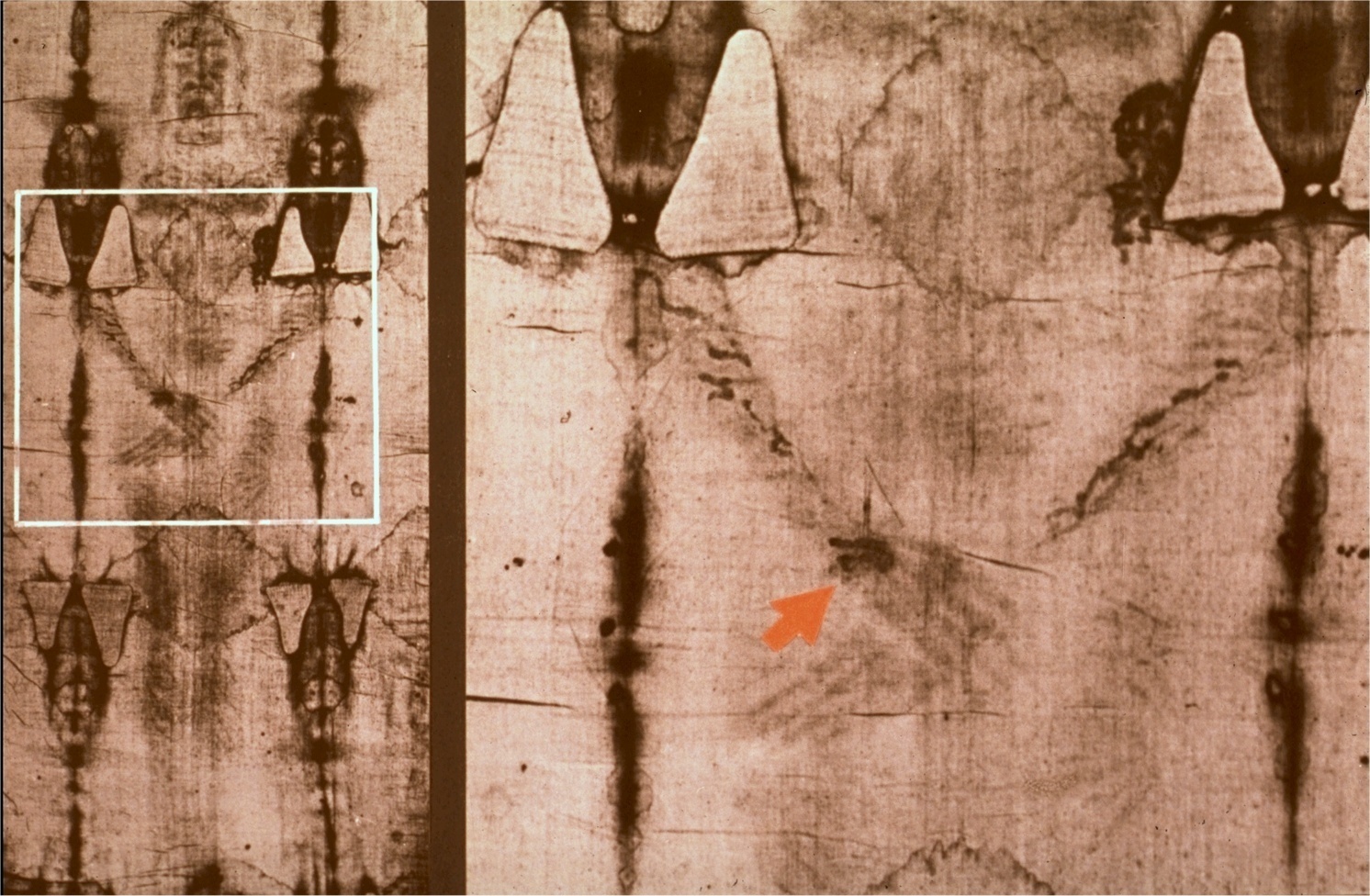 23
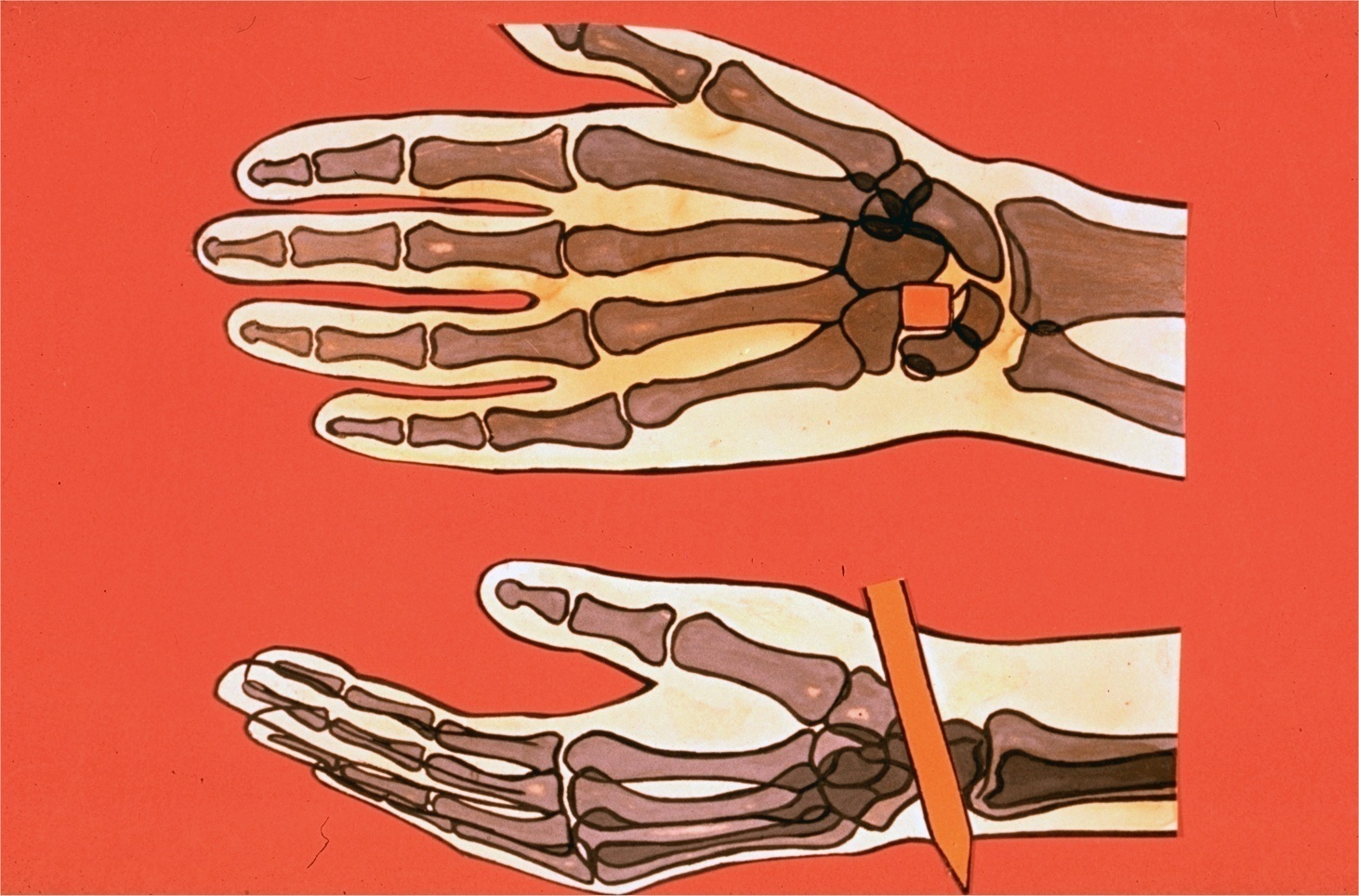 24
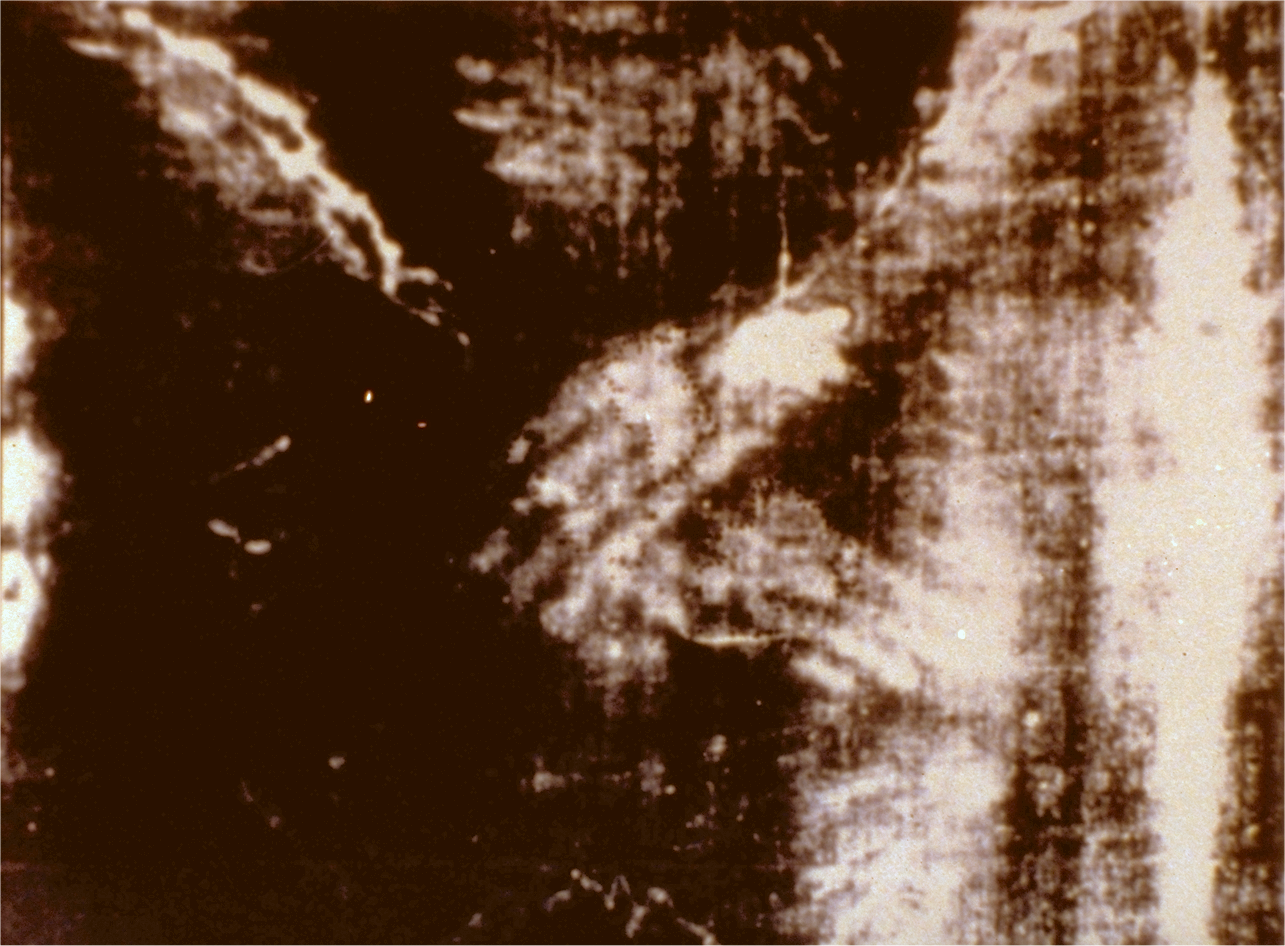 25
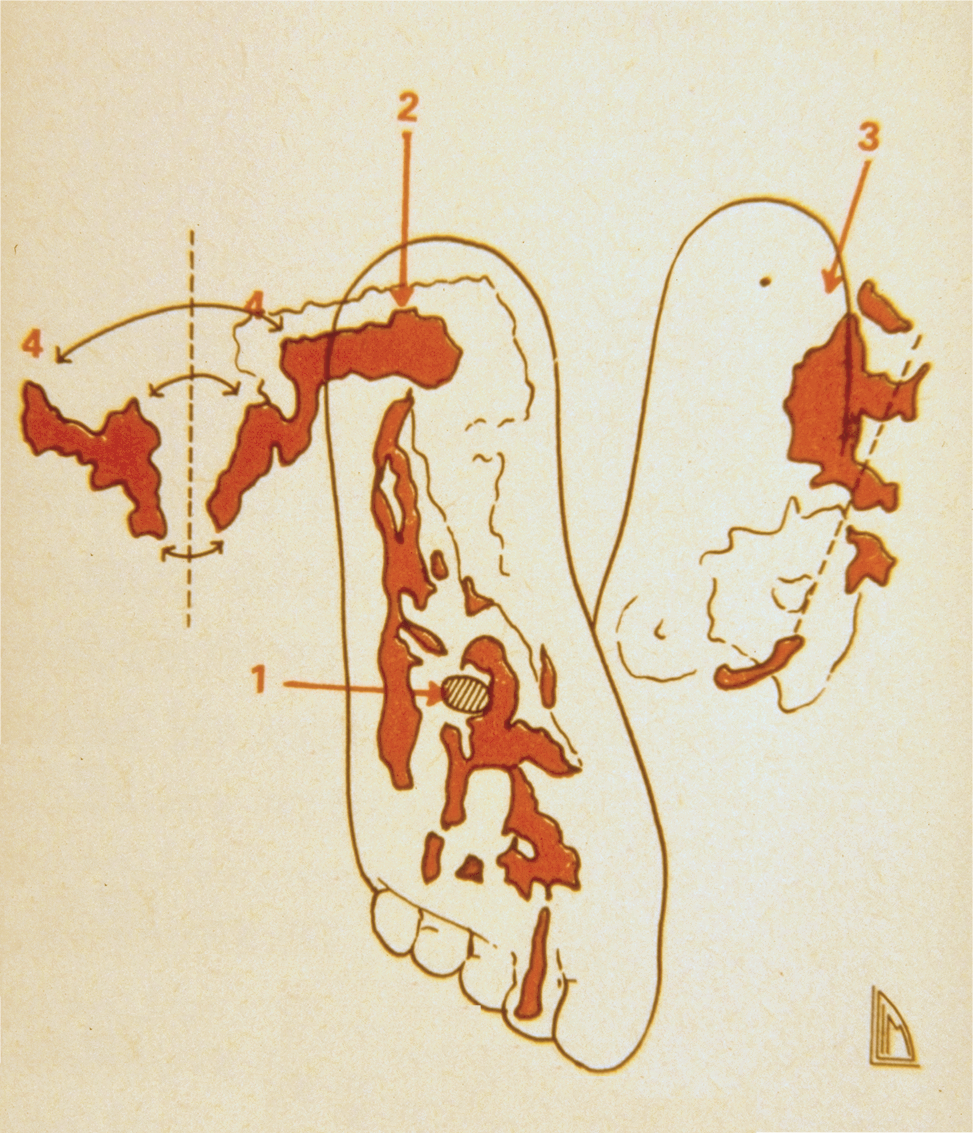 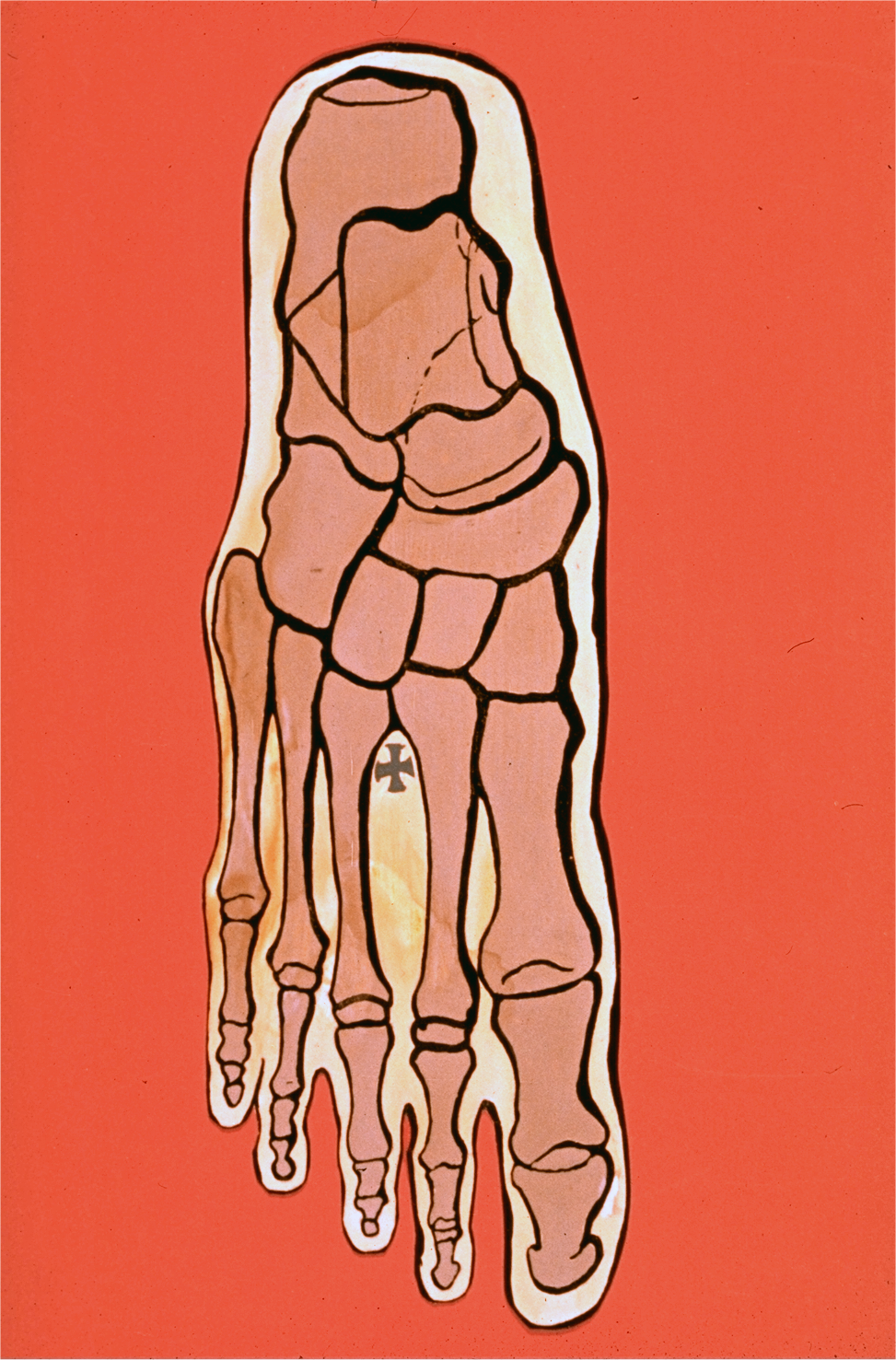 26
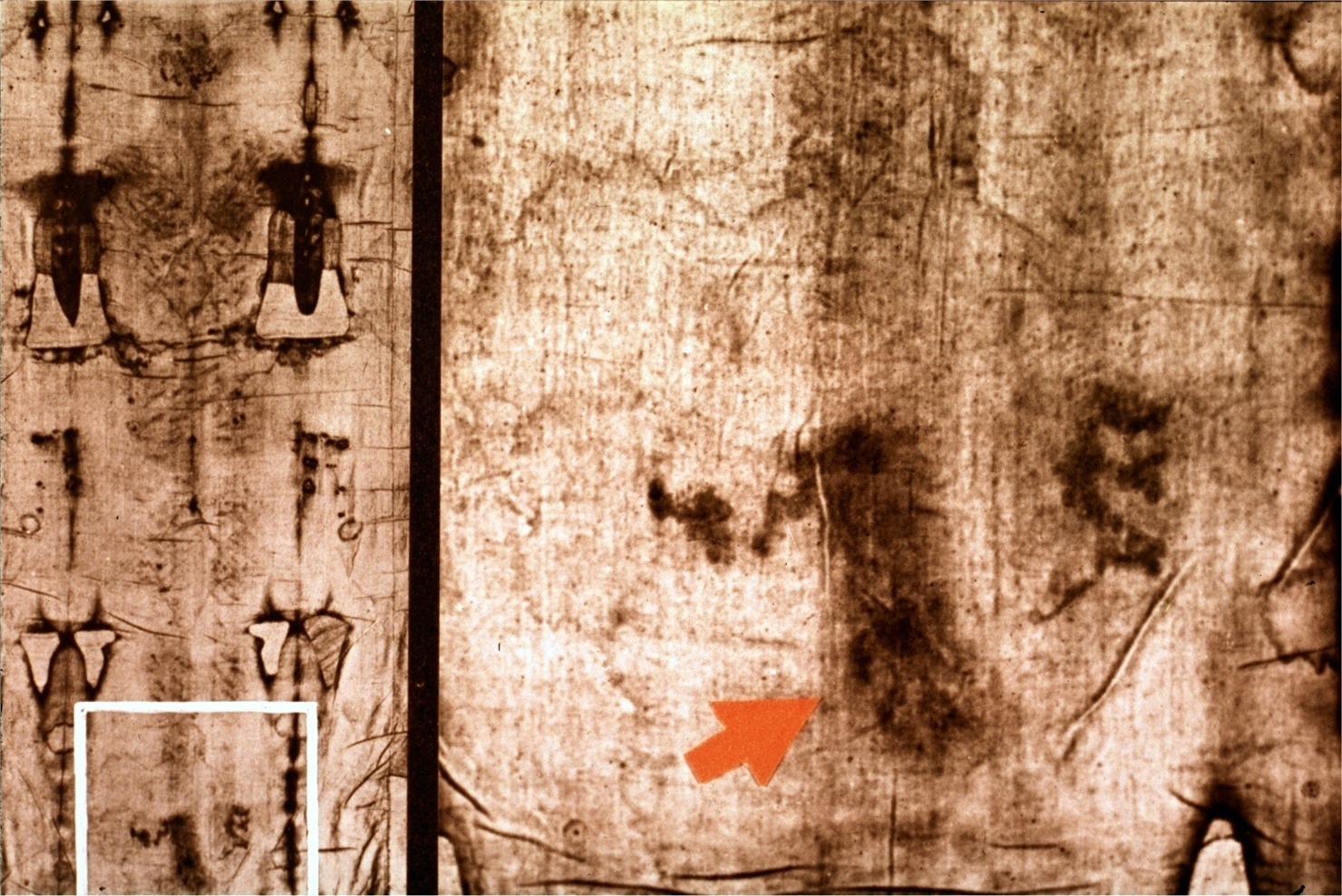 27
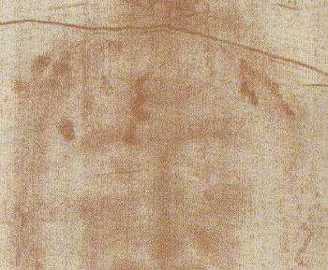 Corona di spine
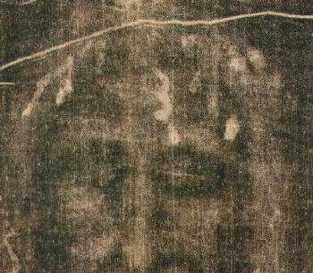 …due rivoletti di sangue fuoriescono da una ferita da punta che ha leso il ramo frontale dell'arteria temporale superficiale. Il sangue infatti ha carattere nettamente arterioso.
Le modalità di lesione sono da tutti riferite alla "incoronazione" del condannato mediante una "corona" o meglio un "casco" di rami spinosi. Sarebbero tali spine ad aver determinato molteplici ferite da punta al cuoio capelluto, all'origine delle emorragie in questione. Si tratta pertanto di lesioni vitali, che, come tali, presuppongono che l'Uomo della Sindone, al momento in cui fu ferito dalle spine, fosse ancora in vita.
…vediamo una breve colatura di sangue venoso a forma di 3 (dovuta al corrugarsi, sotto la spasmo del dolore, del muscolo frontale). Essa è conseguente ad una lesione della vena frontale.
28
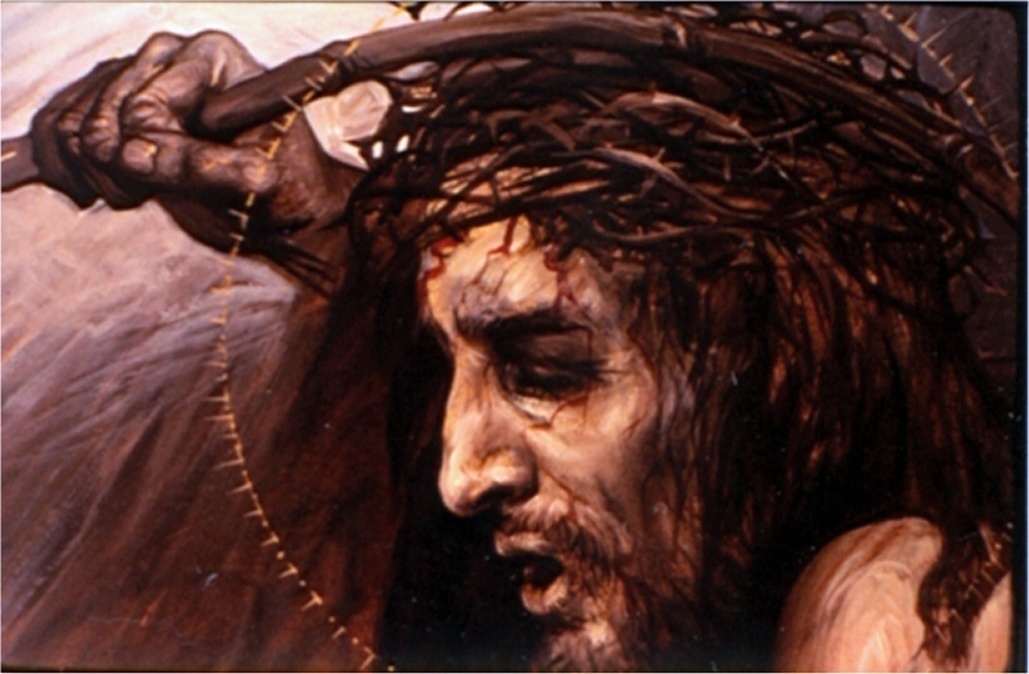 "E i soldati, intrecciata  una corona di spine, gliela posero sul capo" (Gv 19, 2)
29
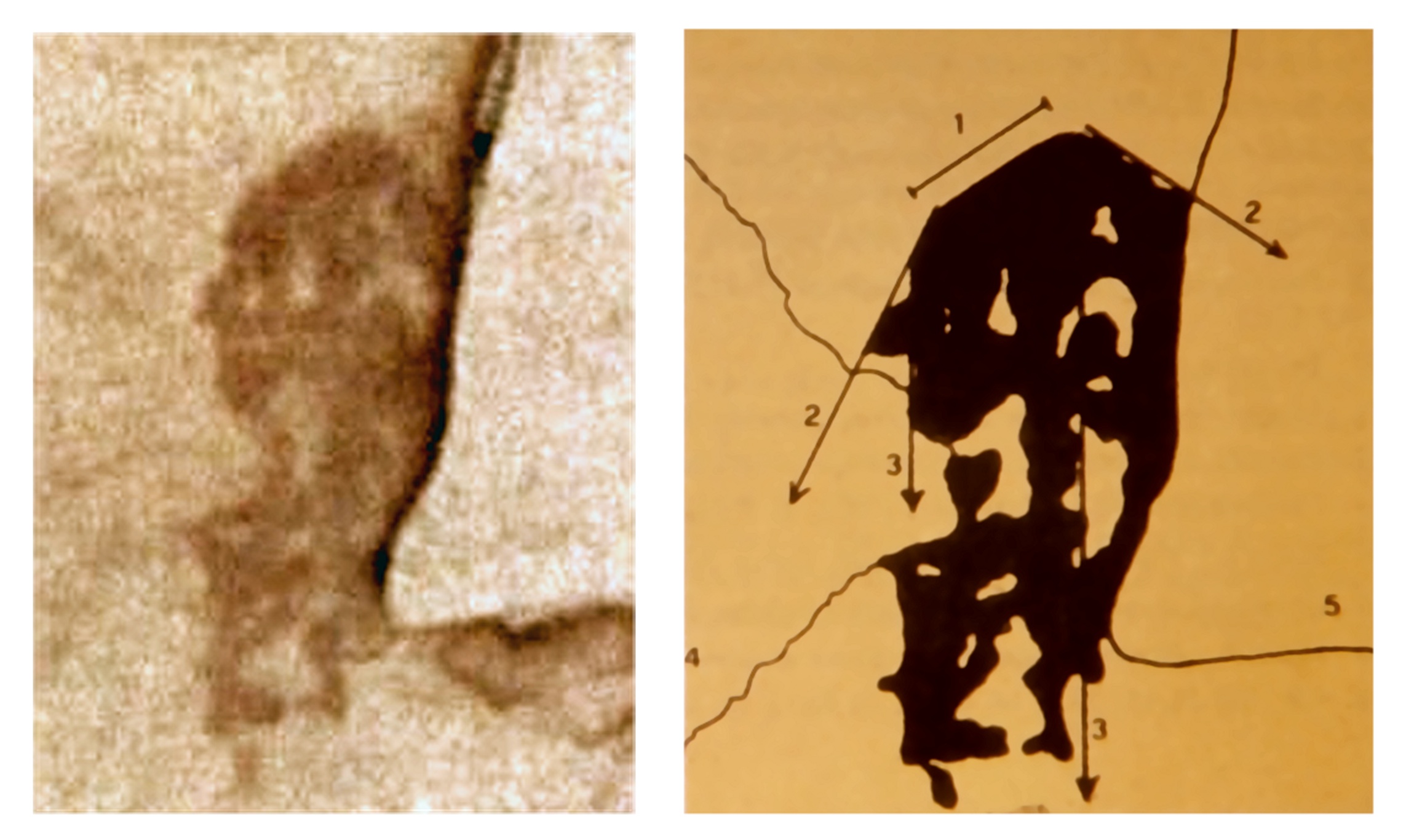 30
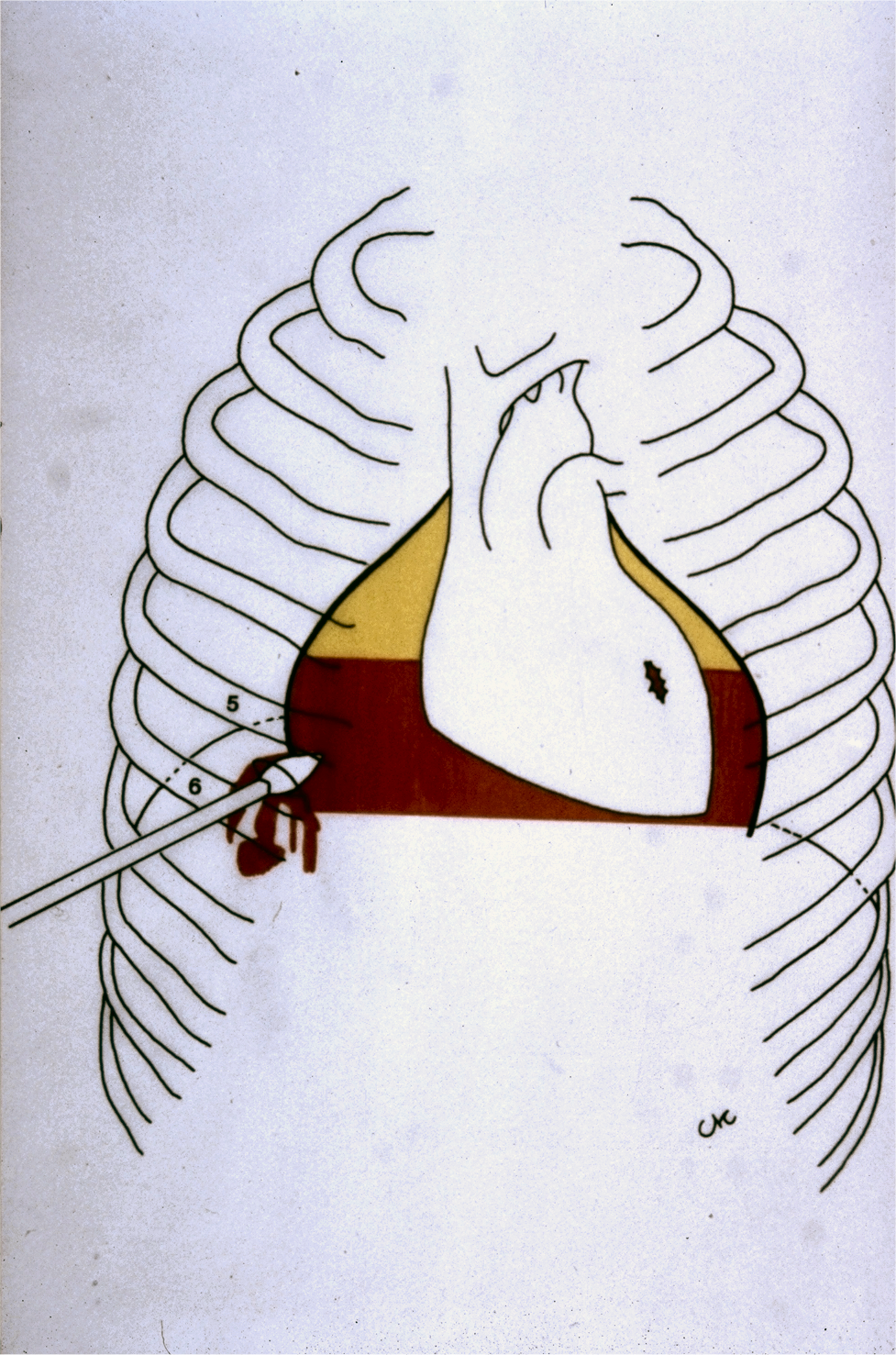 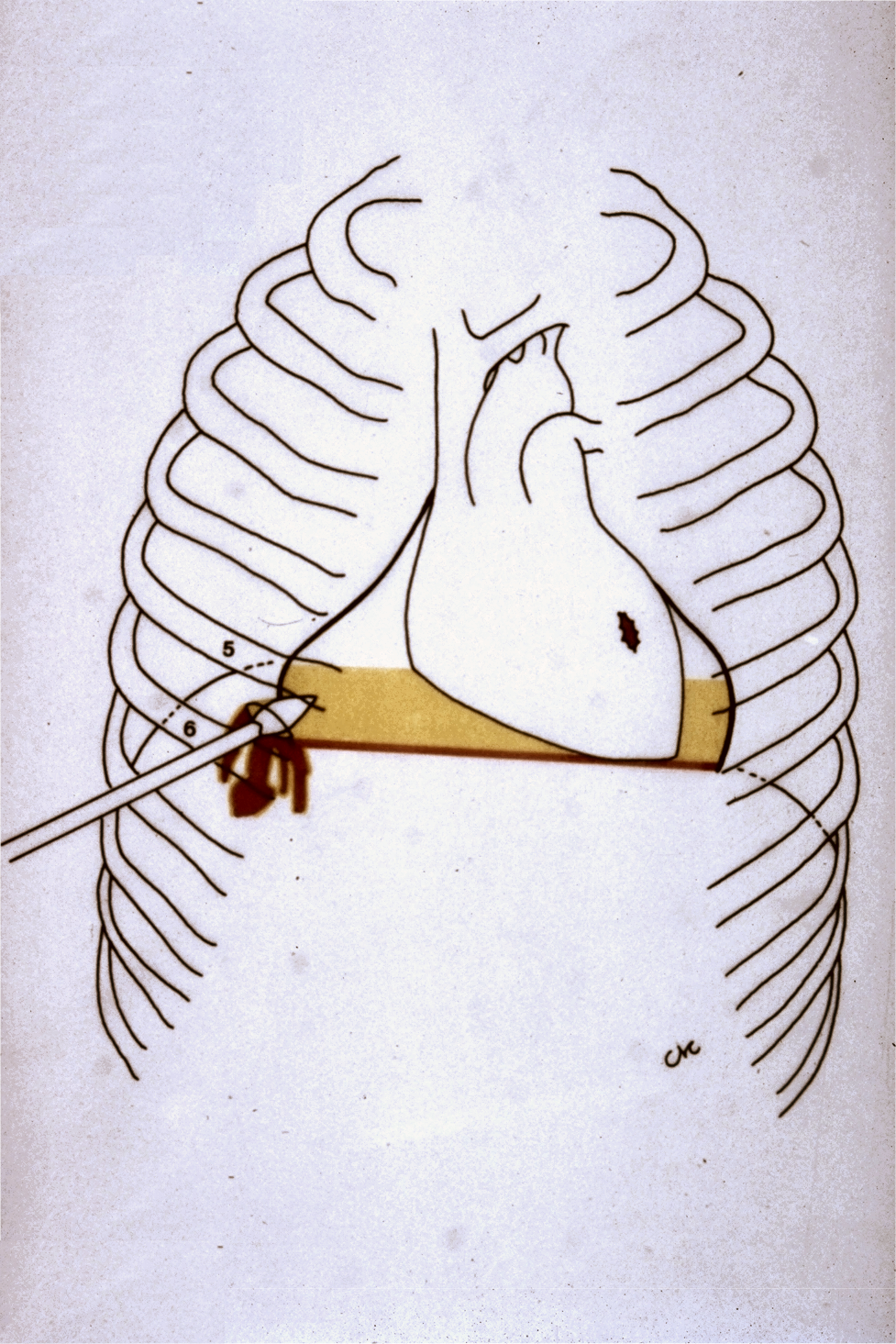 31
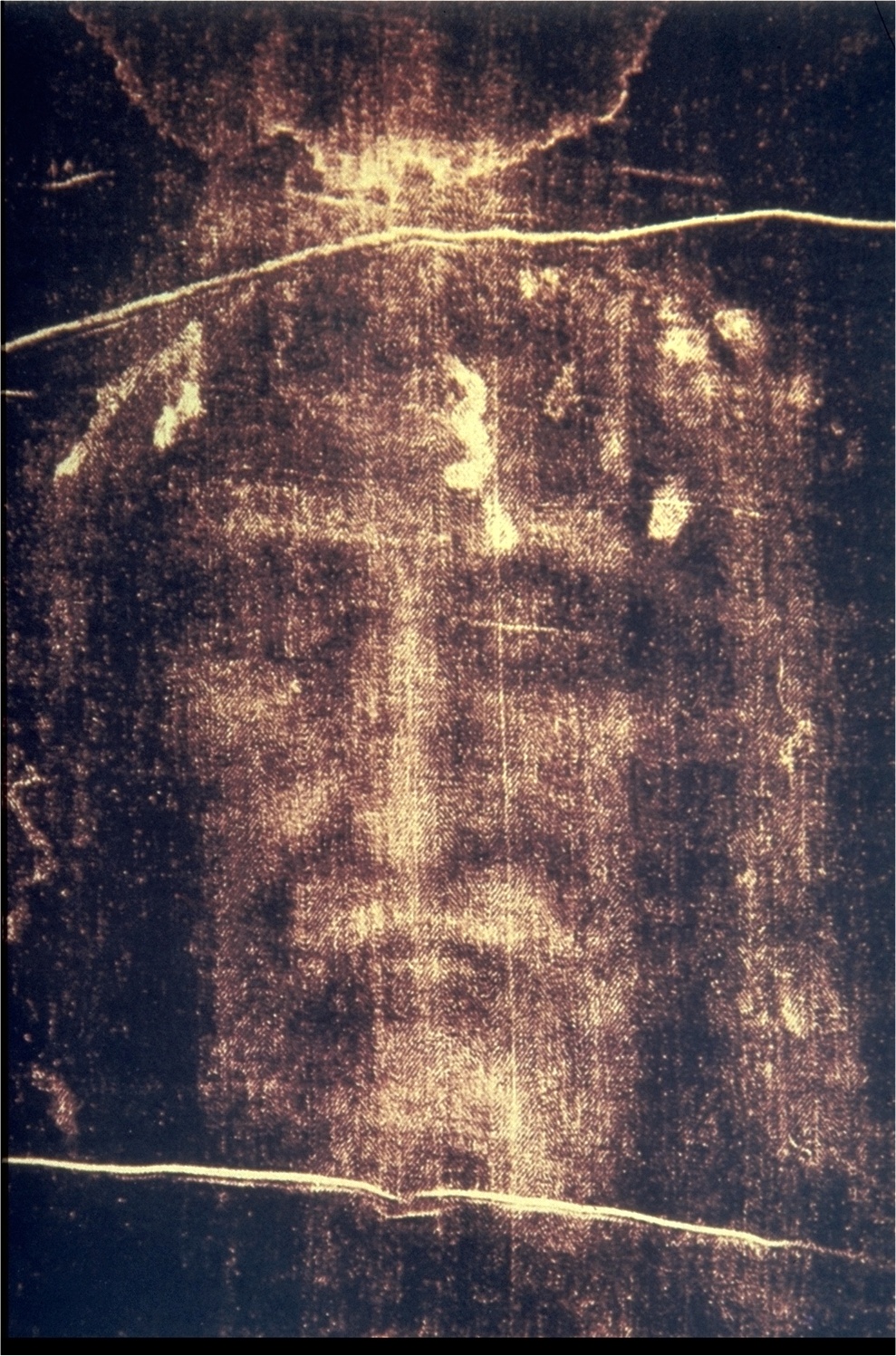 «Ed ecco, io sono con voi tutti i giorni, fino alla fine del mondo»
(Mt 28,20)